Weekly report
1
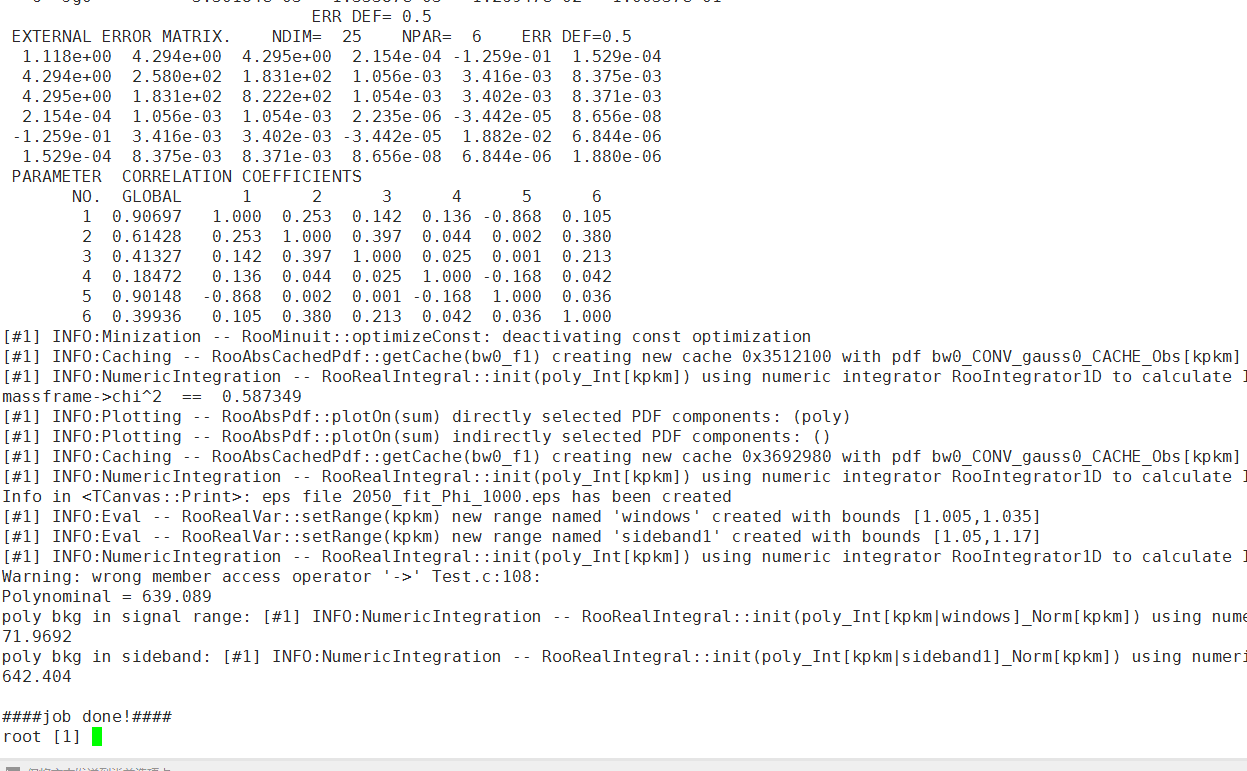 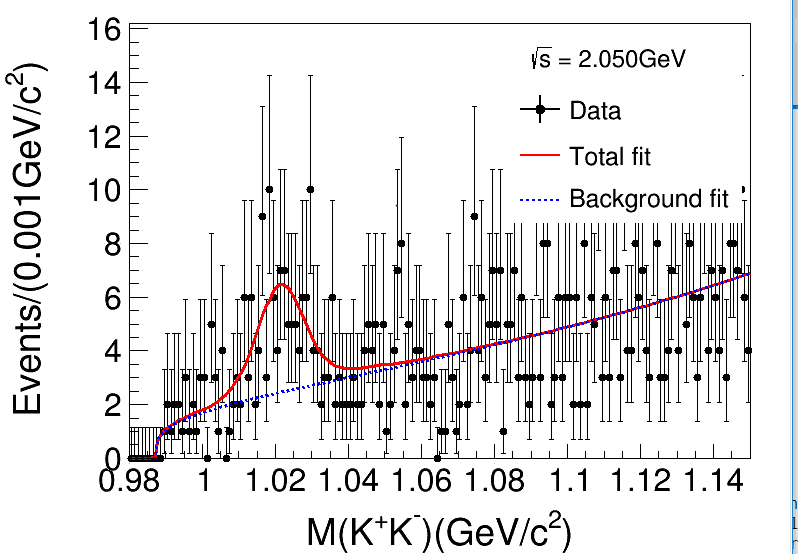 Poly bkg in signal range/ Poly bkg in sideband: 信号下本底和边带本底的比例，用来标定卡方图中本底贡献的Scale：
/besfs/users/tanyx/Run665p01_tanyx/Y2175/PhiPiPiAlg/Analysis/2125/Chisq_2125_Data_MC_PhiPiPi.cxx
文件中hchisq_4c_Side->Scale(0.169);（52行）

此处Poly bkg in signal range/ Poly bkg in sideband=0.169
自动化
/besfs/users/wangwp/Lambdac/boss/Lambdac/Fit/Modified_Realdata_fit/mbc_fit/FVersionX/FixedPara/SkimEvtNo/4600_fit_mbc

realdata_mode1_fit.cxx
cpp_HeadFile.sh
whole_mv.sh
看自动更改程序的脚本是怎么实现的，对相似操作多的工作提速很大
/workfs/bes/gaoxl/workarea-6.6.5.p01/OmegaetaAlg/OmegaetaAlg-00-00-01/src/Omegaeta.cxx 
232——234行

  m_run = eventHeader->runNumber();
  m_rec = eventHeader->eventNumber();
  m_evttag=eventHeader->eventTag();
在code中把事例编号存出，每个事例有对应的eventNumber，可以对单个event进行处理。
Event selectiono（4C）
Good Charged Track:
|Vz| < 10.0 && |Vr|< 1.0 && |cosθ|<=0.93;
 NGood = 4 && NCharge=0;

 PID:
N(π+)=N(π-) = 1;   prob_π >prob_K && prob_π >prob_p;     
N(K+)=N(K-) = 1;   prob_K>prob_p && prob_K>prob_π; 

 Vertex fit (K+K-π+π-). 
 4C kinematic fit (K+K- π+π+).
χ21C(K+K- π+π+) < 20;
setup BOSS environment on lxslc
1. BOSS665p01. 

2.R-scan data sets:
2014/12/31
2015
2175MeV
Lxslc6 @3080MeV：L=123.0pb-1
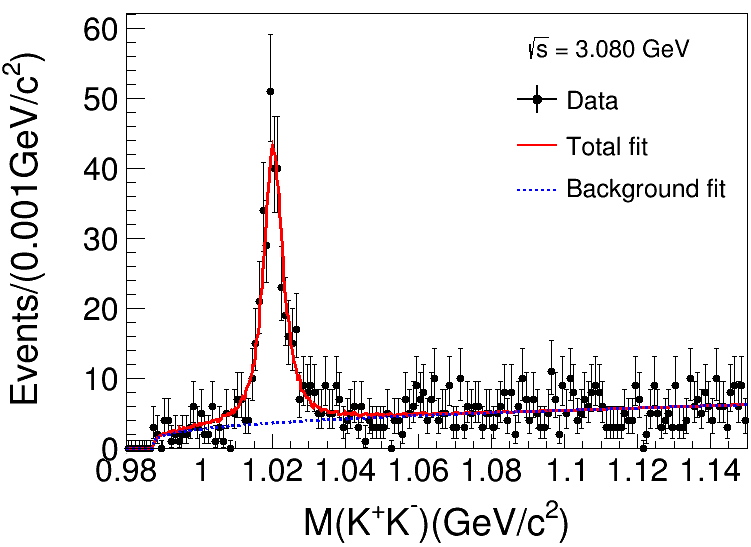 Event
X24C(K+K-π+ π- ):3080MeV
(1) X24C(K+K-π+ π- )<20;
(2) ϕ(1020) Fitting :
Signal: Gaussian function Convolute MC shape
Background:  Argus function
NSignal=344.3±23.2;
Argus definition
Roofit
Estimate way 
	– Least square fit ( 𝛘2) 
	–Maximum Likelihood (ML) Fit 
 How to fit in ROOT
	– Create  a parametric function object, TF1(available in ROOT library)

	–Set the initial values of the function parameters

	– Fit the data object
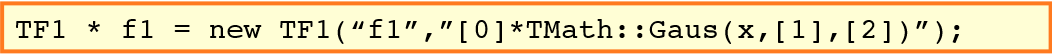 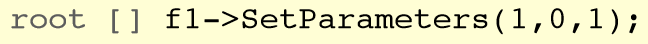 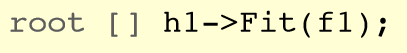 9
Minimization
Methods like Minuit based on gradient can get stuck easily in local minima

Stochastic methods like simulated annealing or genetic algorithms can 
    help to find the global minimum
	– (but it can be quite inefficient, e.g. many function calls)

Parameter Errors
    A approximation to estimate the confidence level:
    -use directly the log-likelihood function and look at the difference from the minimum
10
purpose
11
resonance
12
Preliminary Fitting
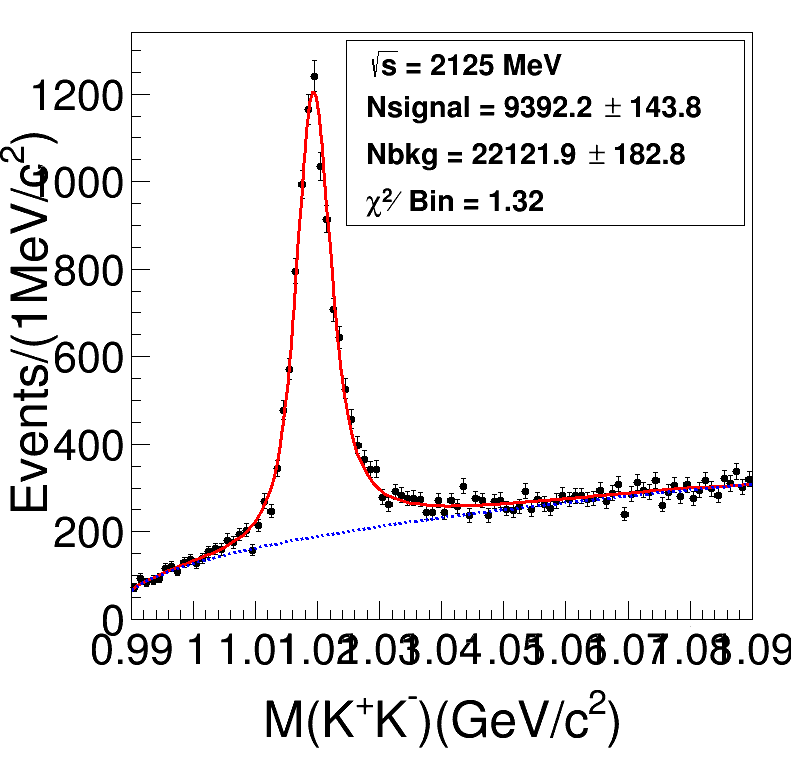 13
Preliminary Fitting
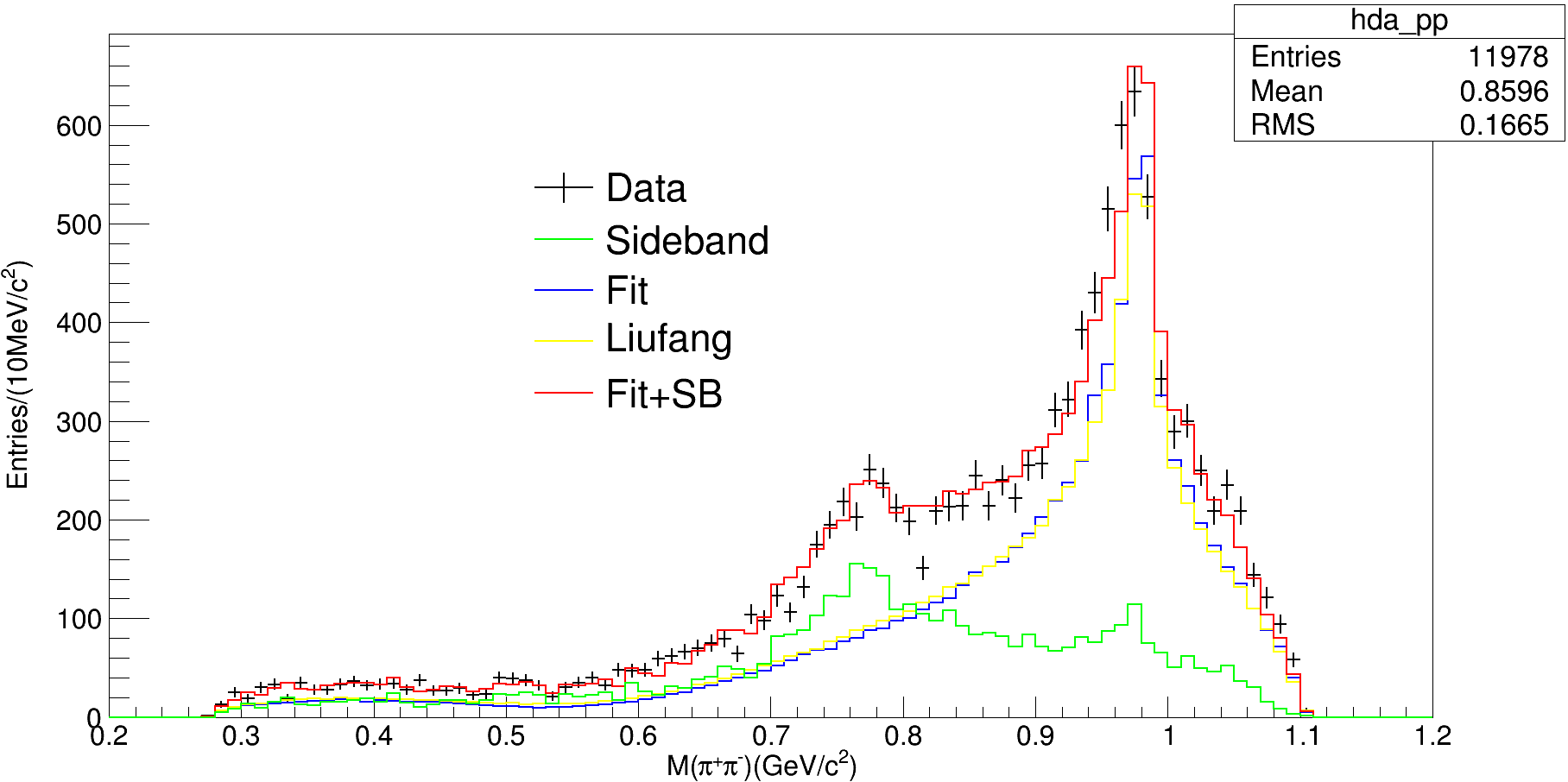 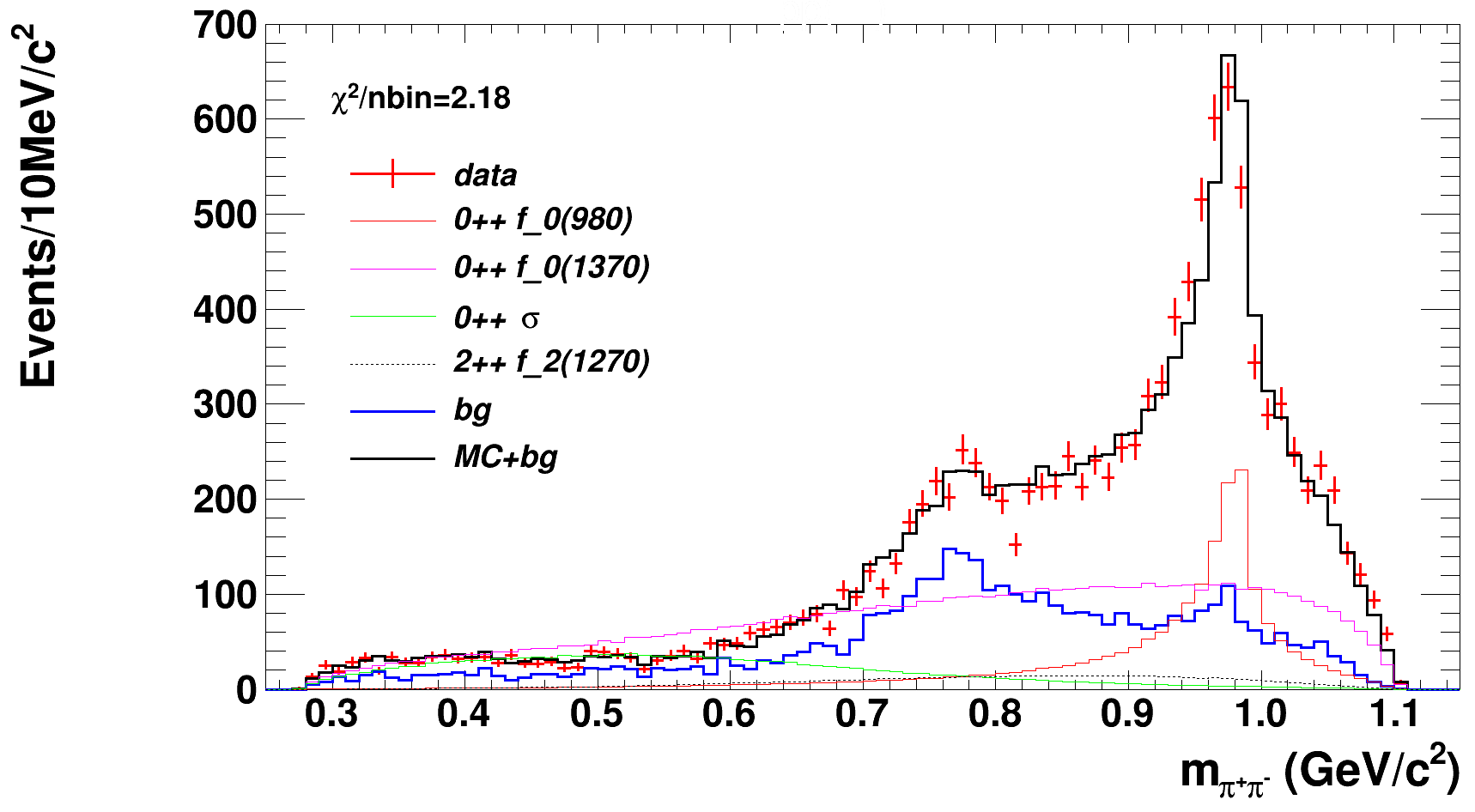 刘芳画图程序：
2scan/OK/scripe115
14
Preliminary Fitting
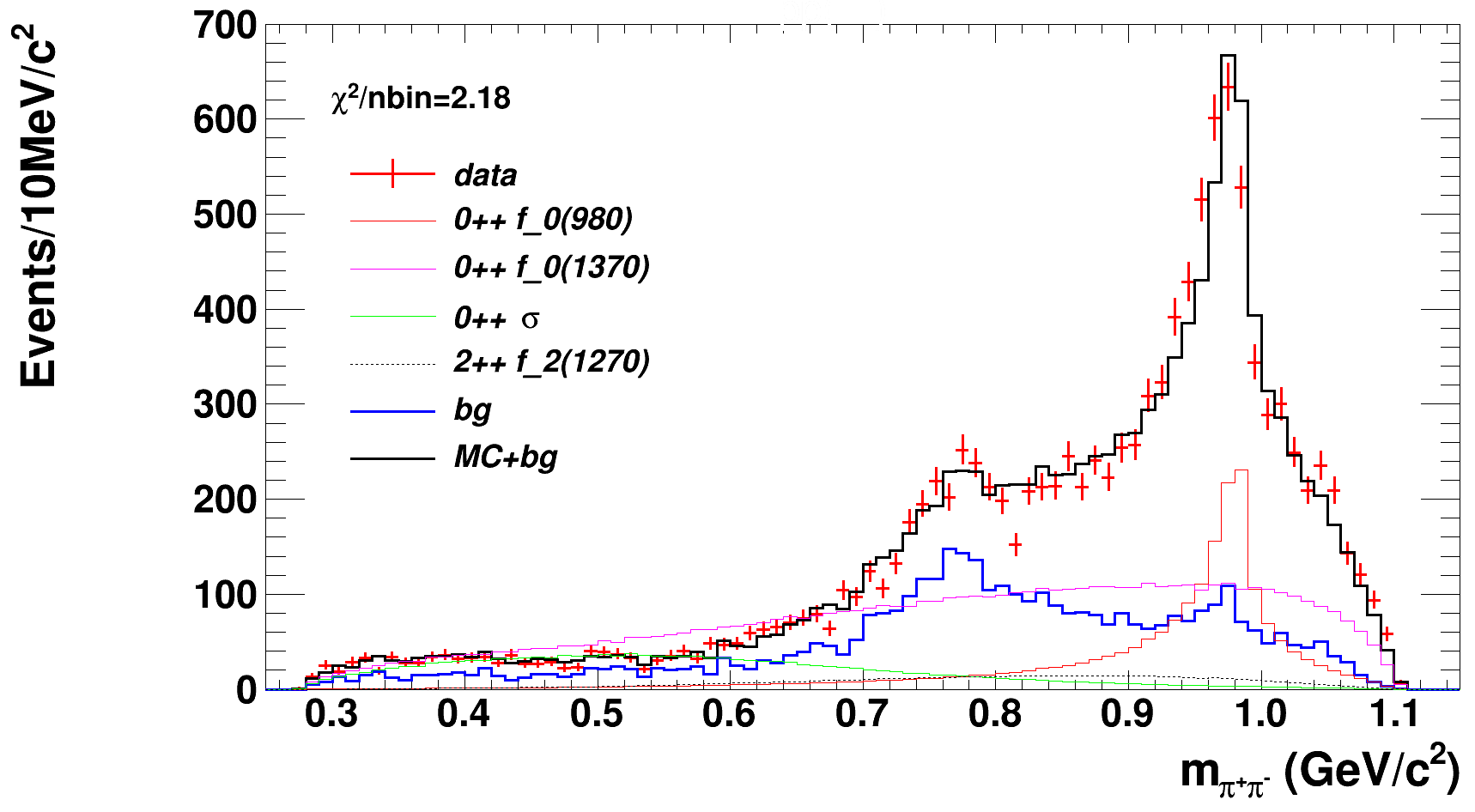 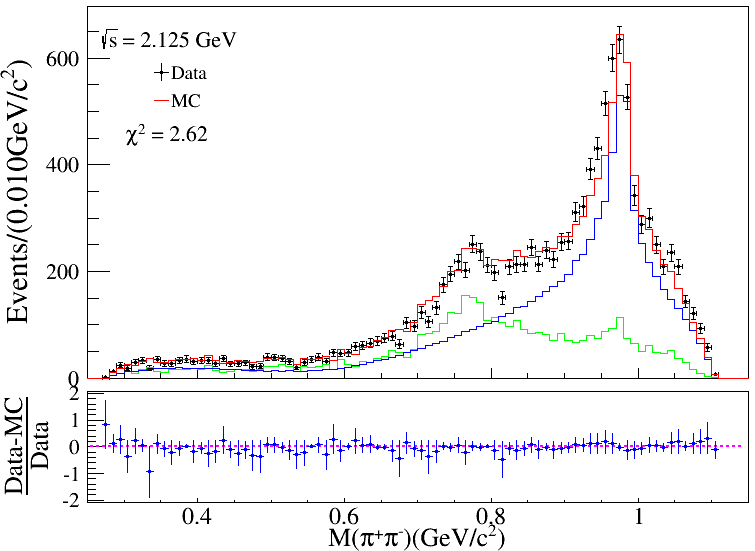 Liu Fang
15
Preliminary Fitting
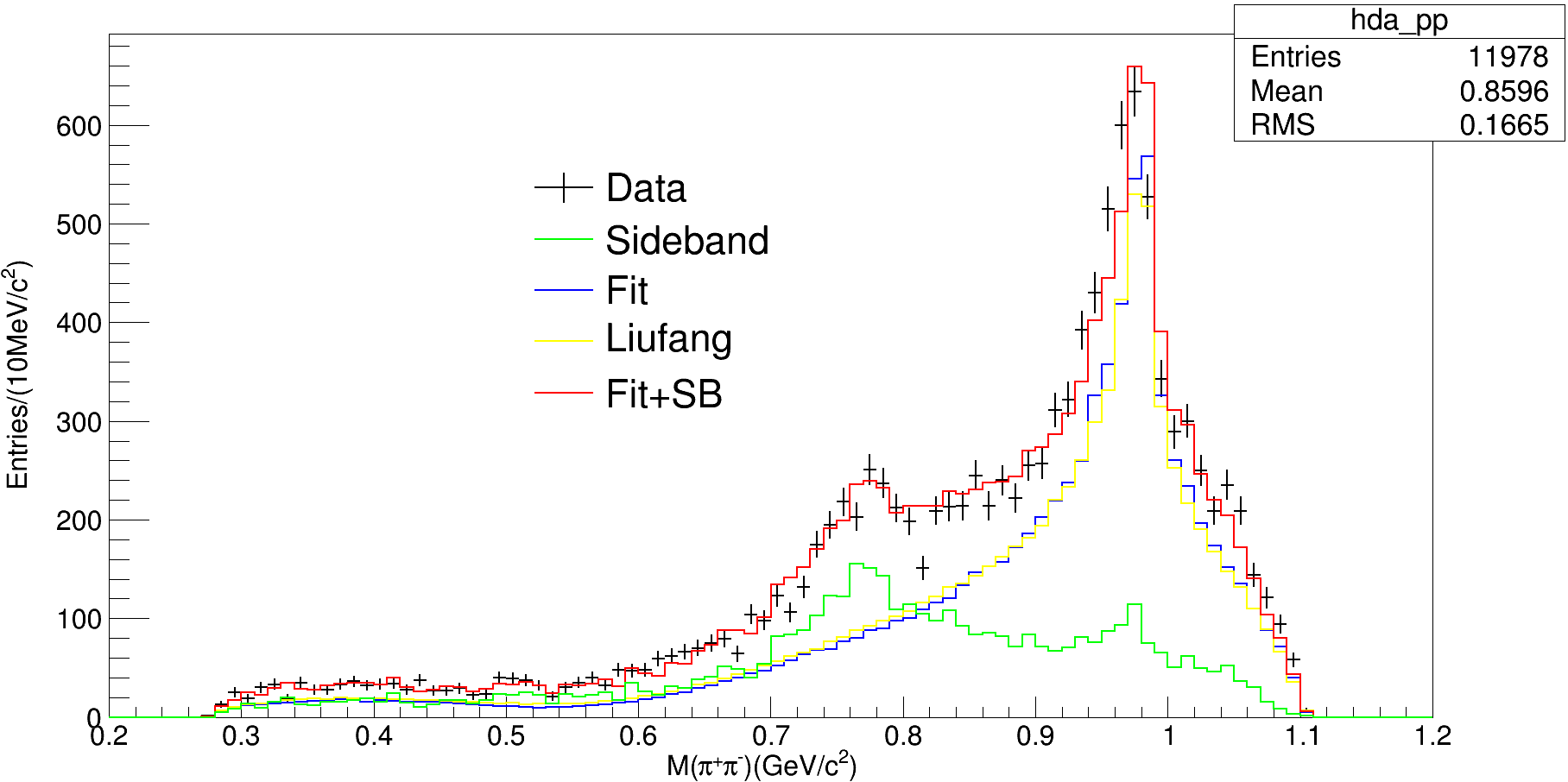 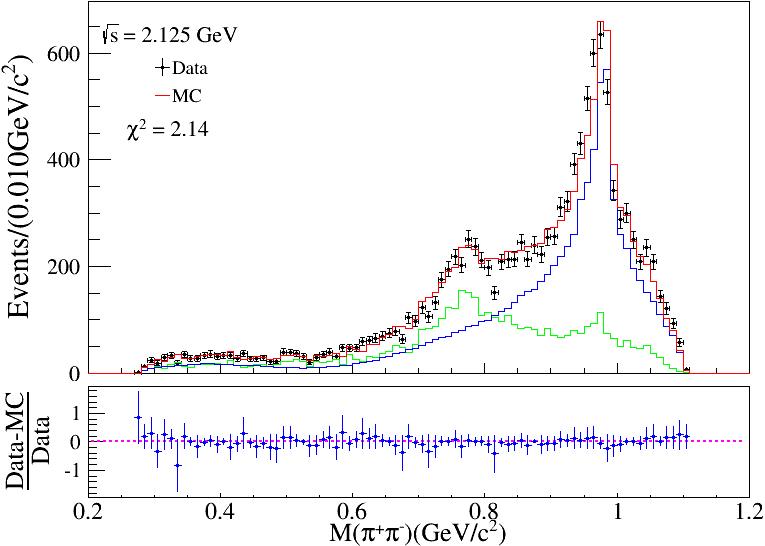 2scan/OK/scripe115
Tan Yx
16
Preliminary Fitting
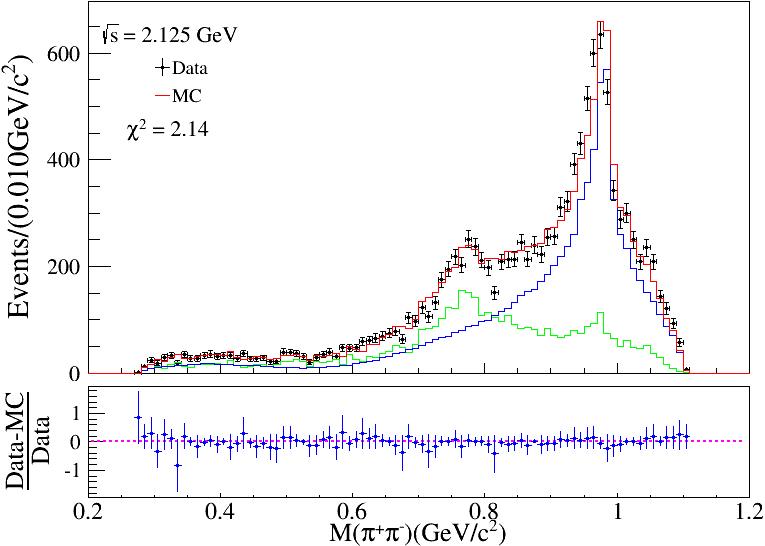 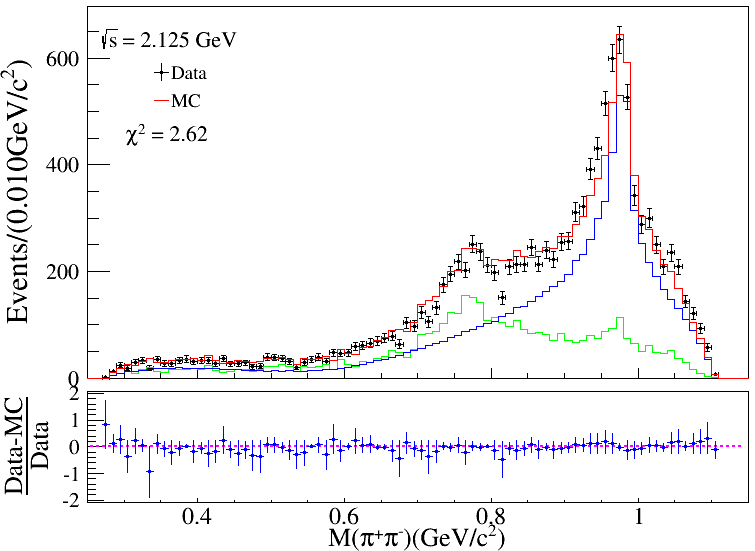 comparation
17
Preliminary Fitting
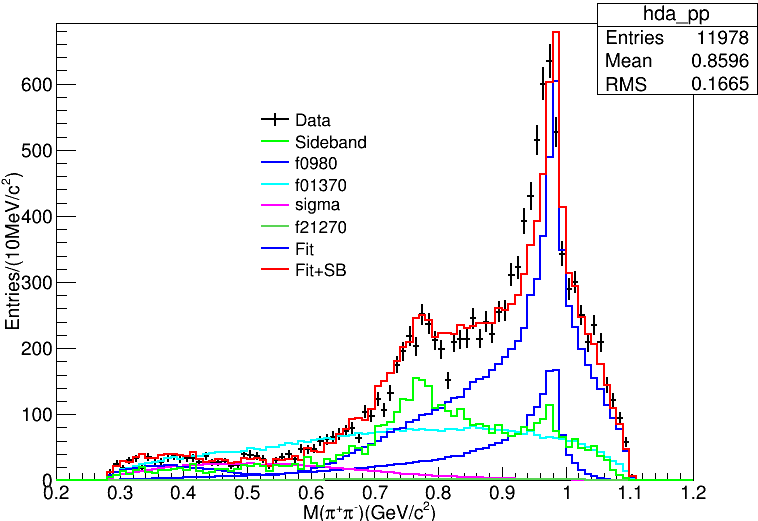 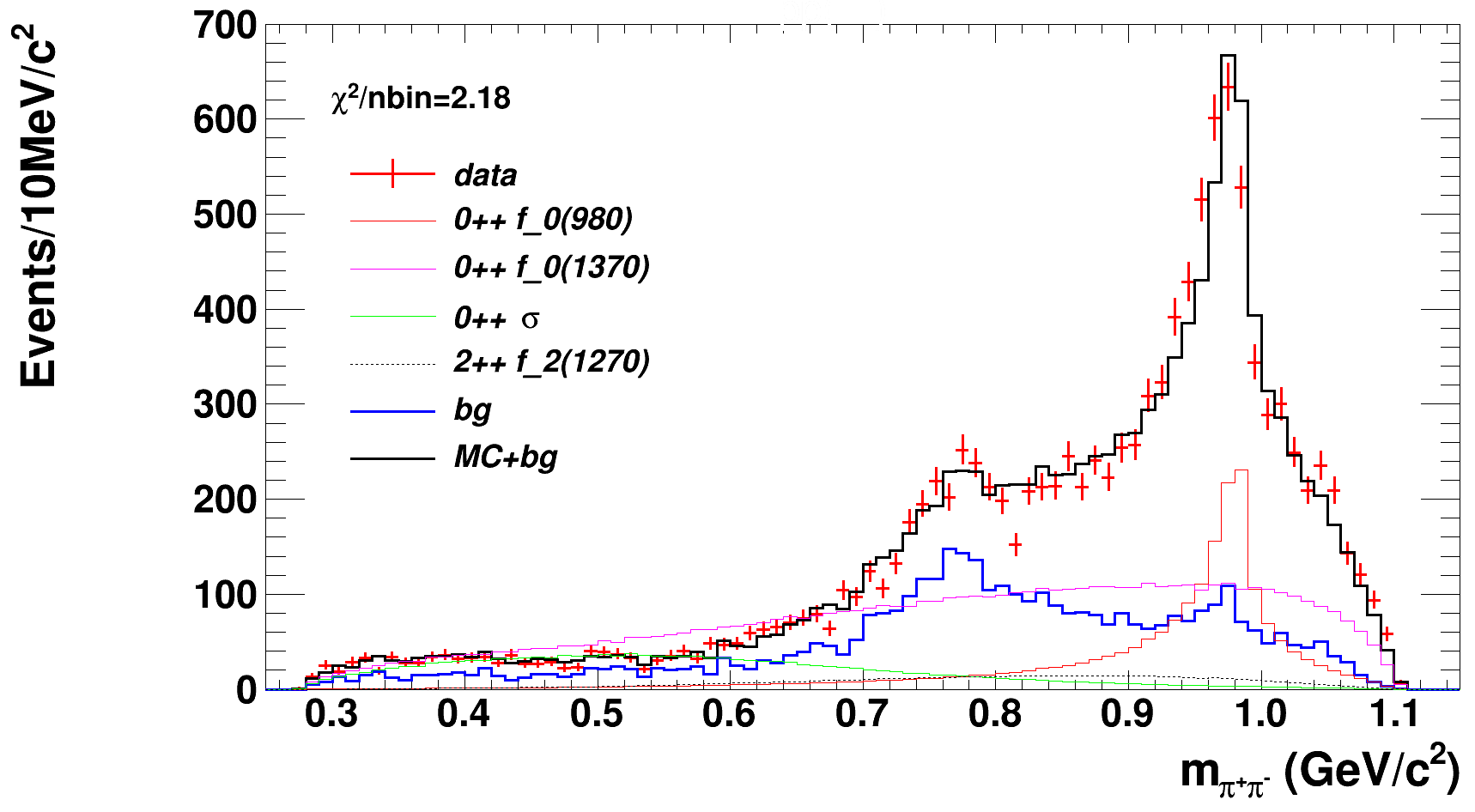 my result
Sun Yankun result
18
Model
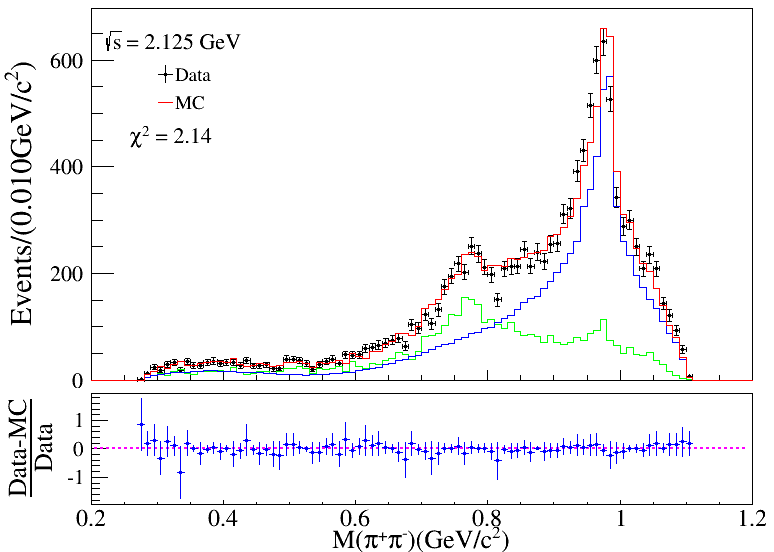 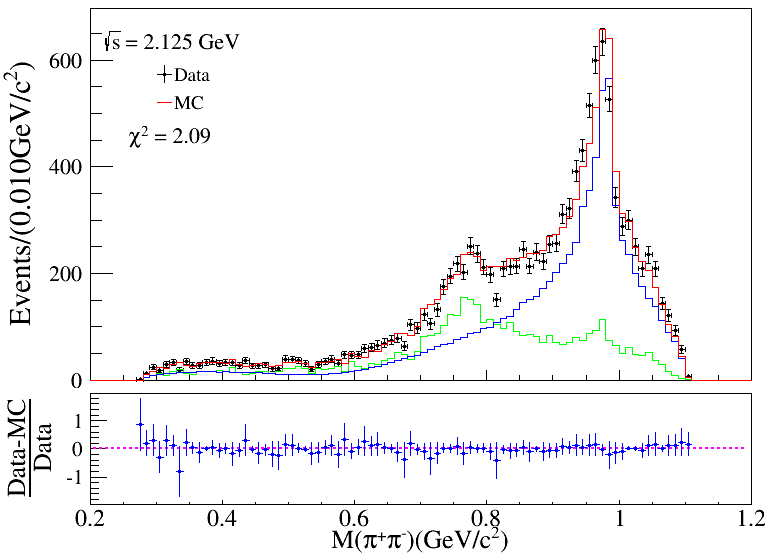 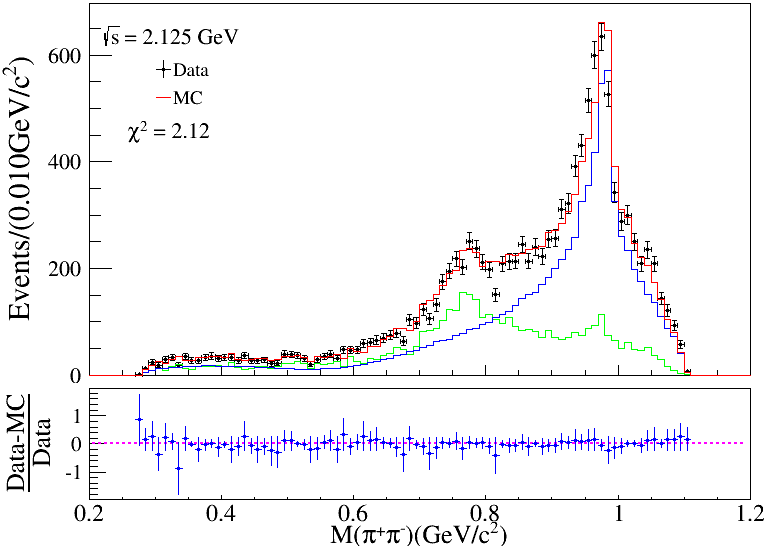 6325M1: 441
6342M2: 2013
19
Model
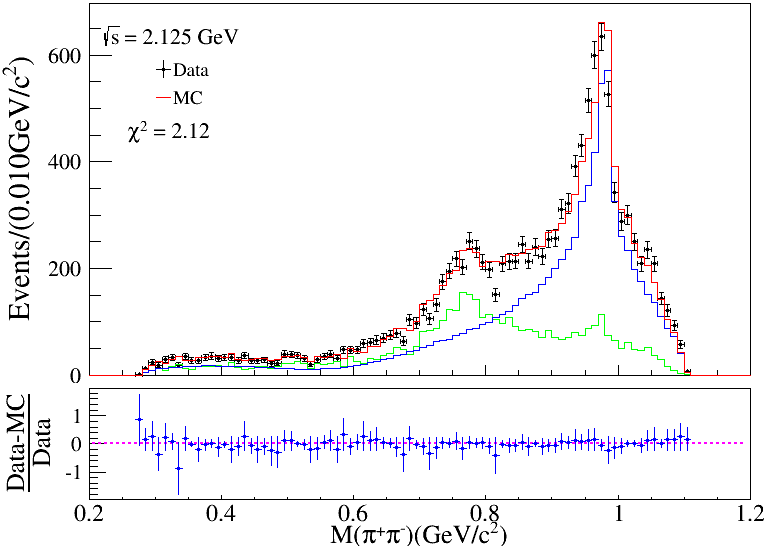 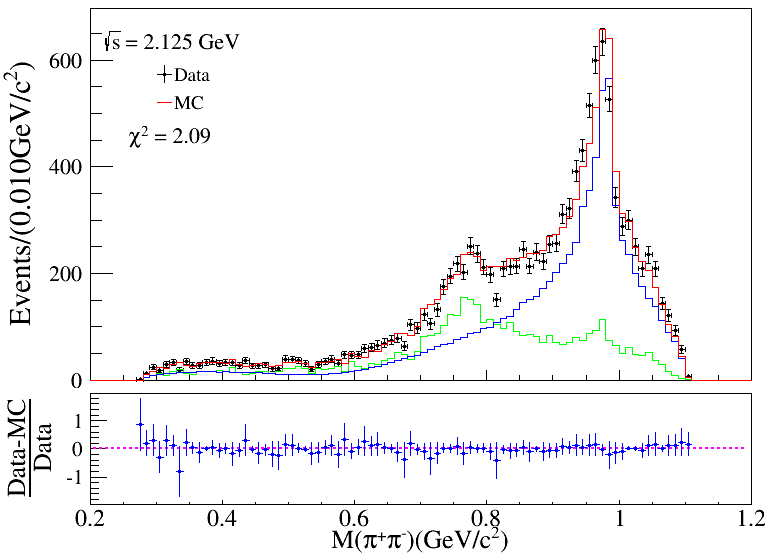 6342M2: 2013
6325M1: 441
20
Model
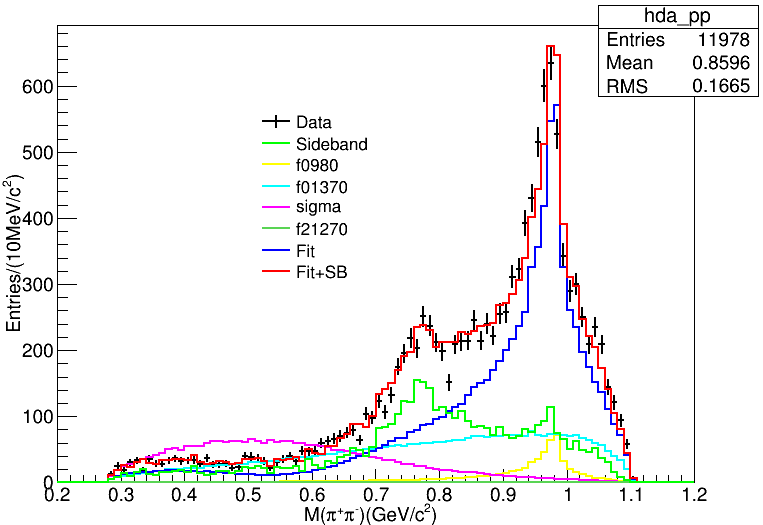 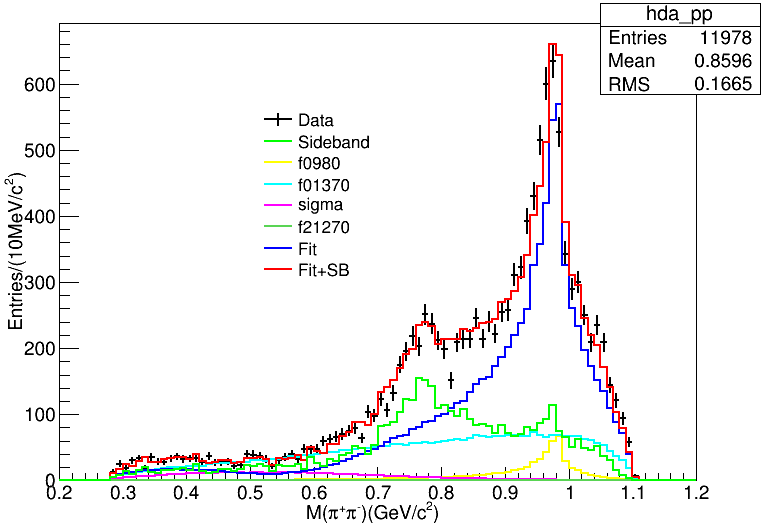 6342M2: 2013
6325M1: 441
21
Model
6342M2: 2013
6325M1: 441
22
刘芳结果可能存在的问题
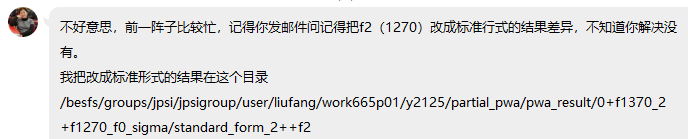 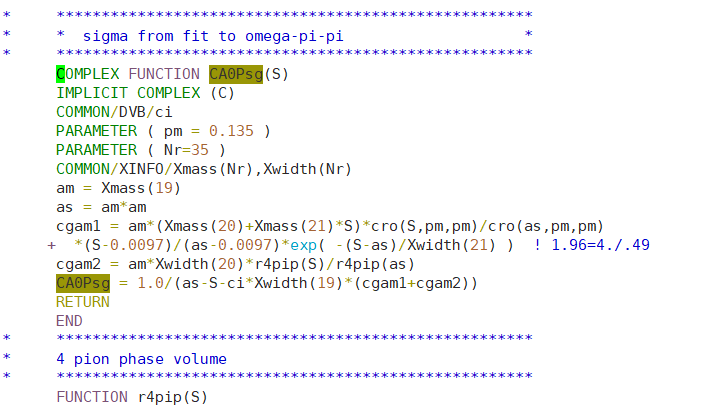 注意Pion的质量pm=0.135，为Pi0质量
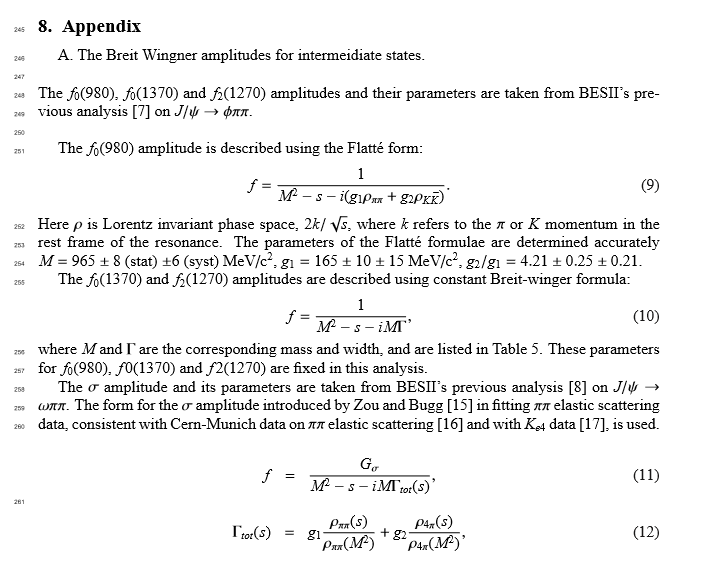 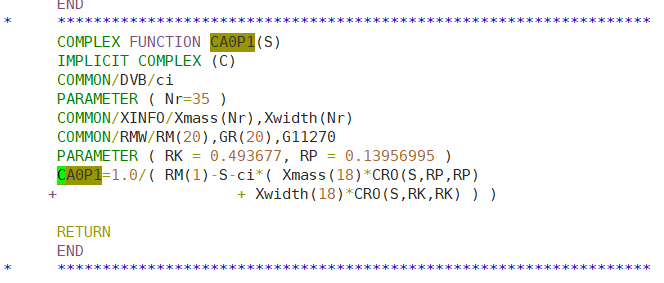 同一程序内，f0(980)的传播子中pion的质量RP=0.139~，为Pi±的质量
23
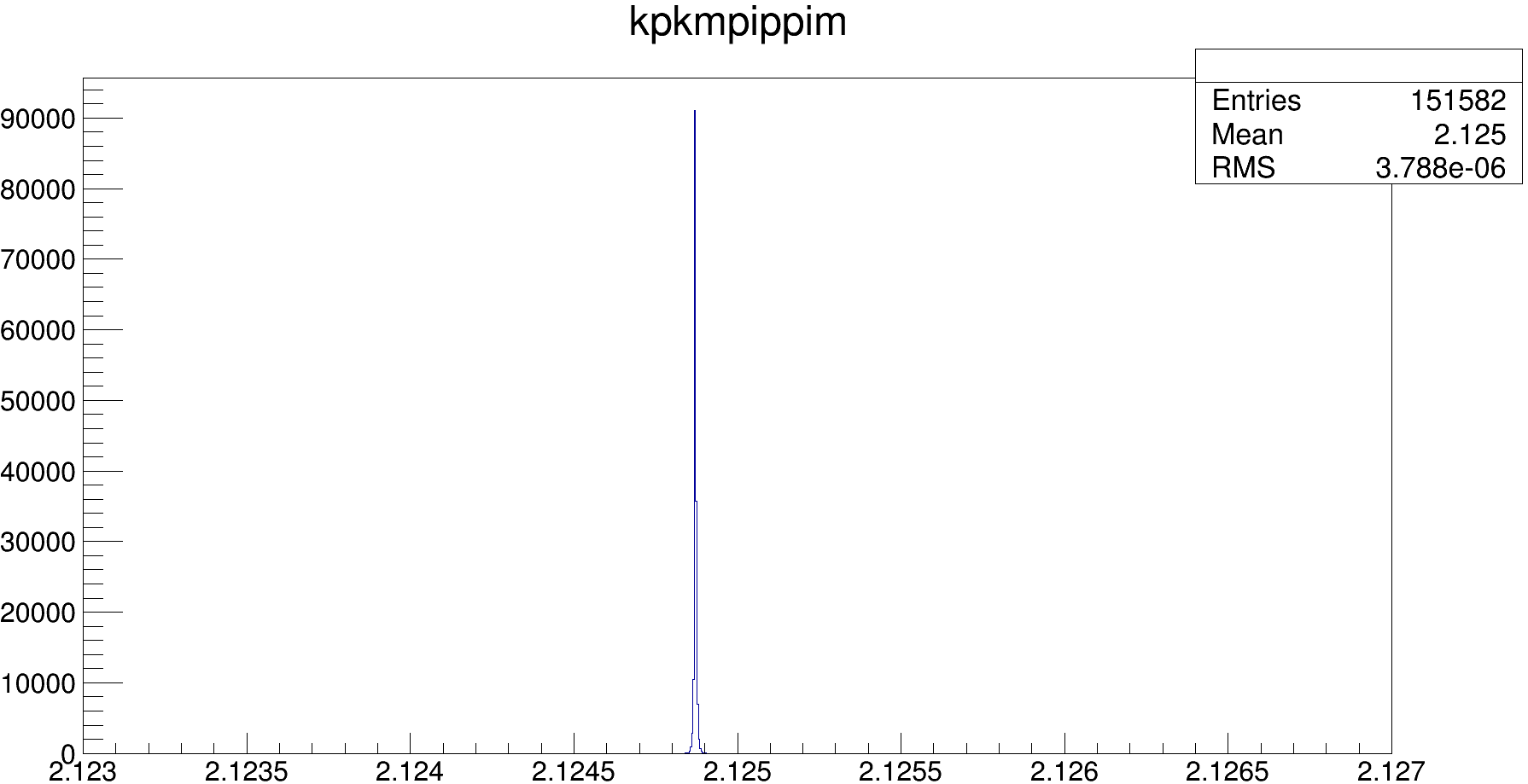 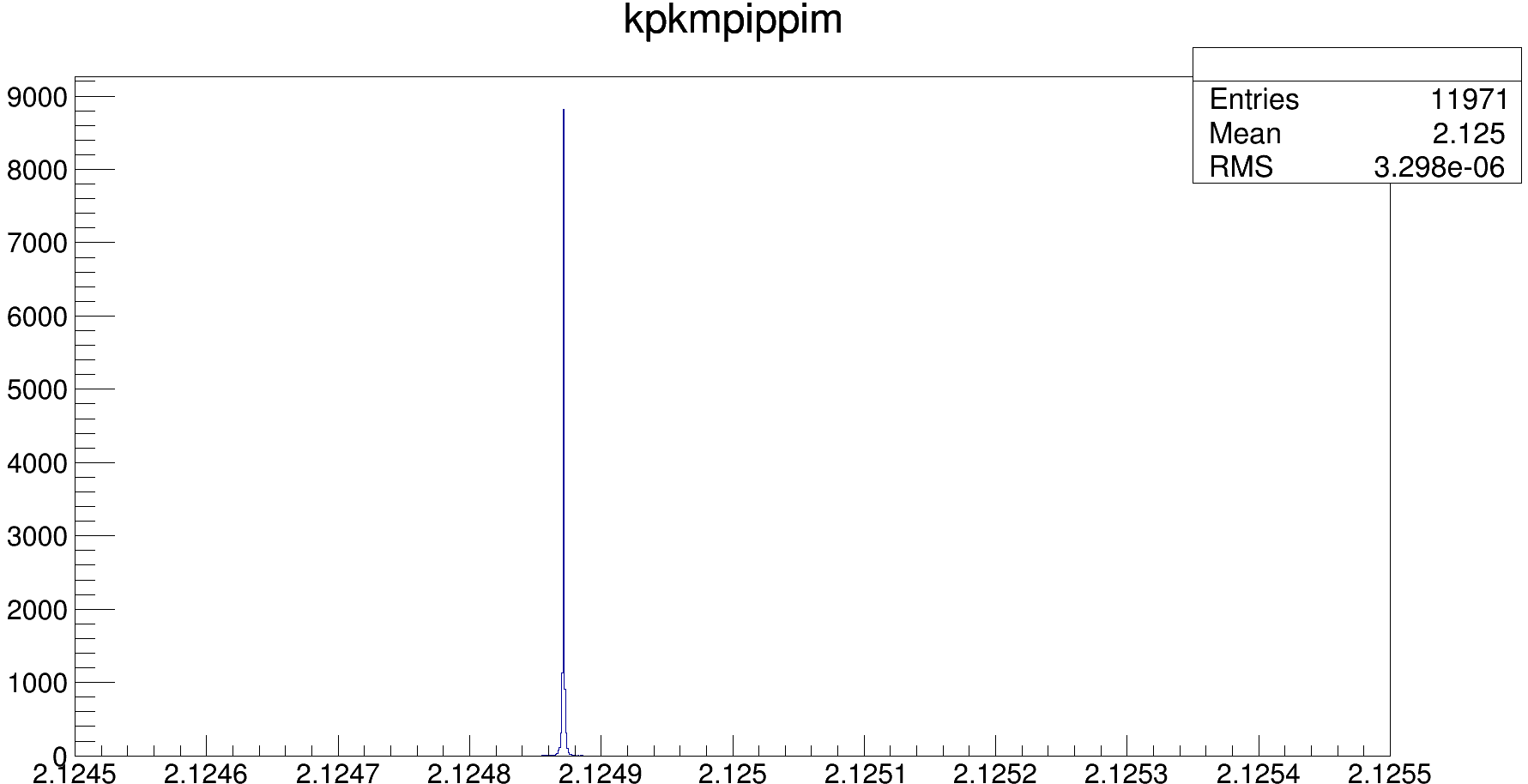 24
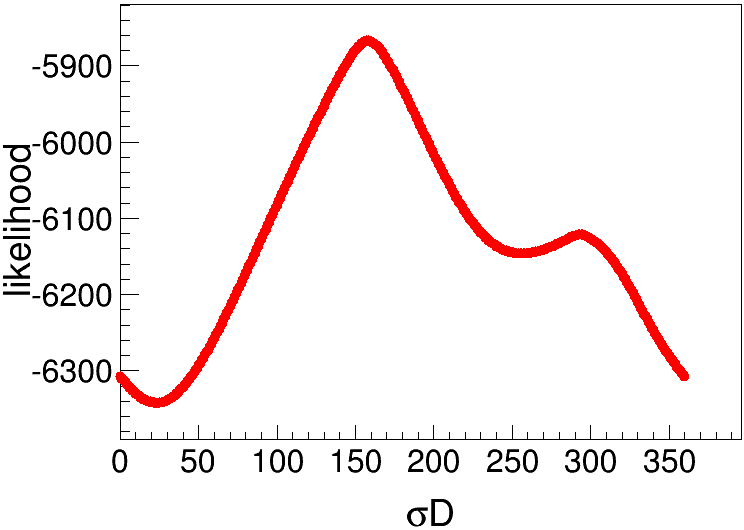 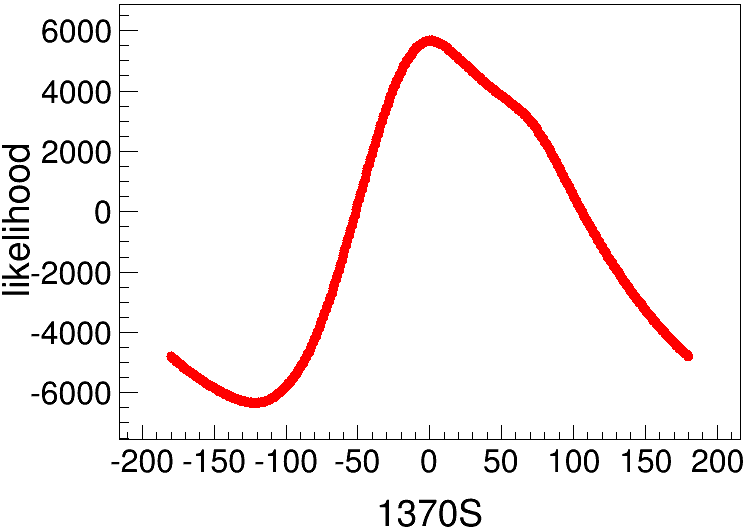 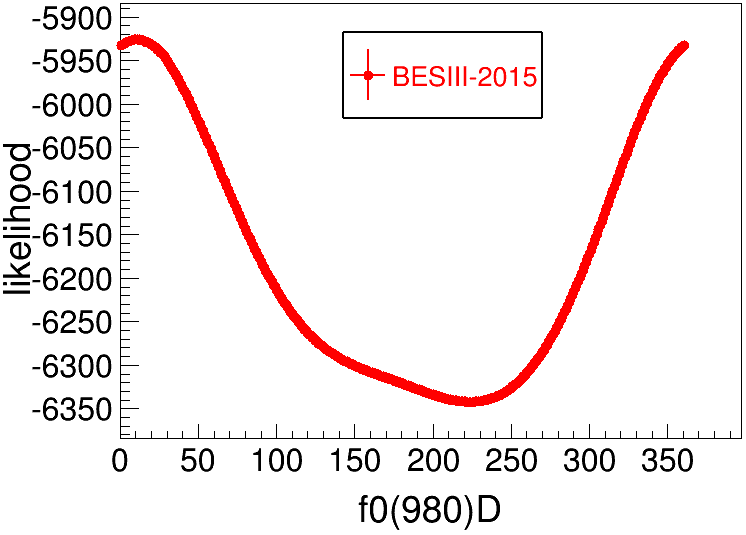 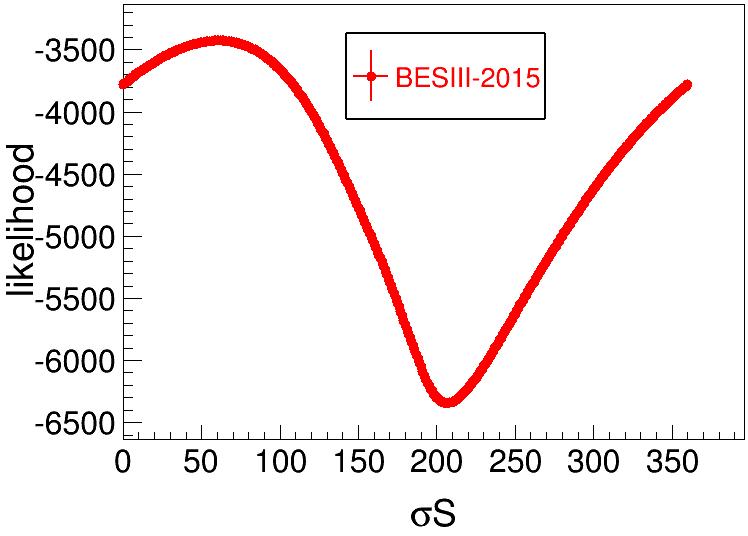 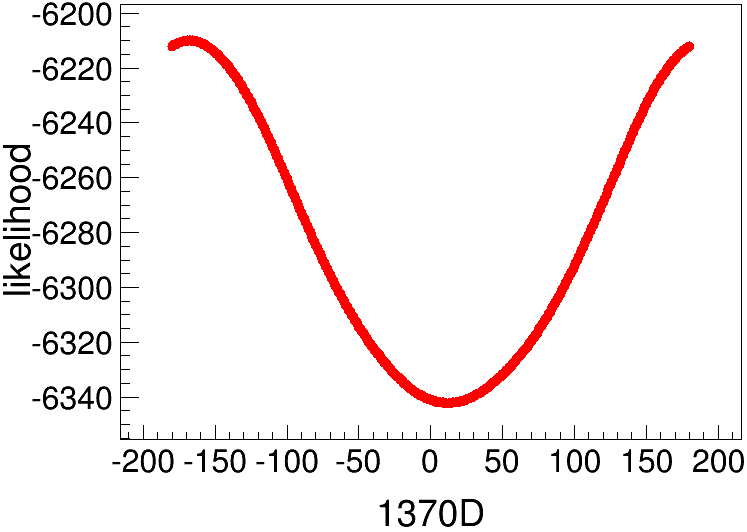 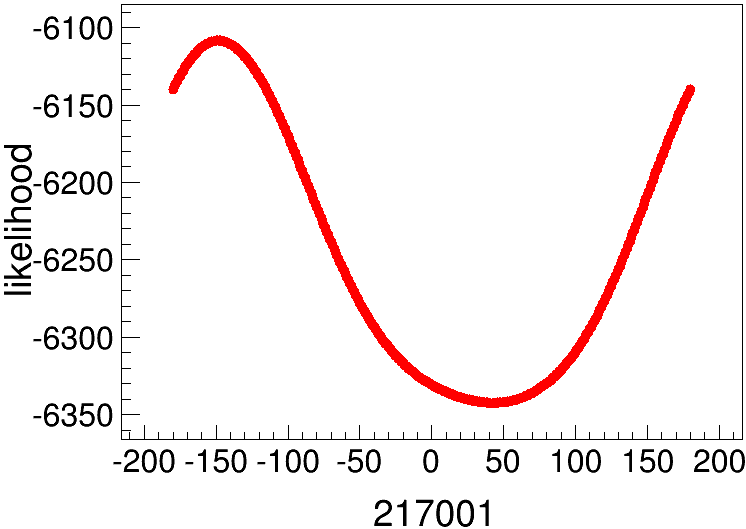 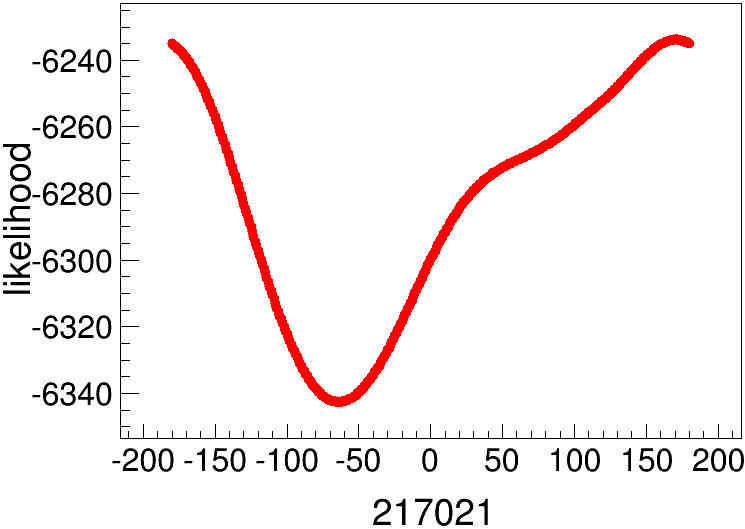 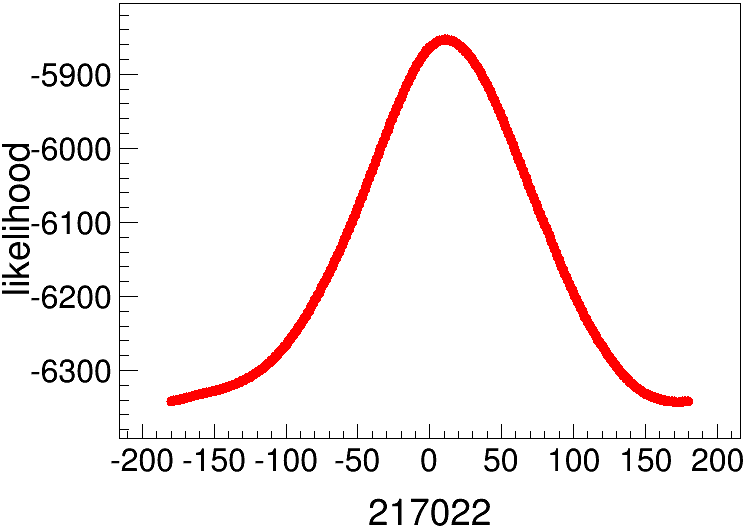 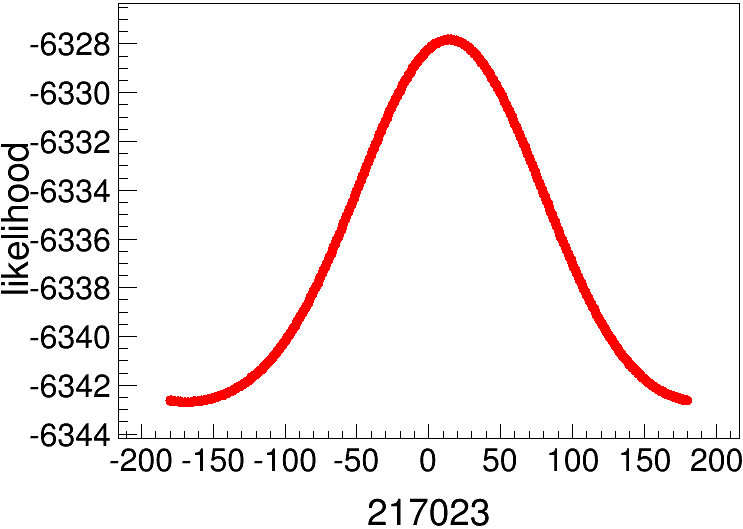 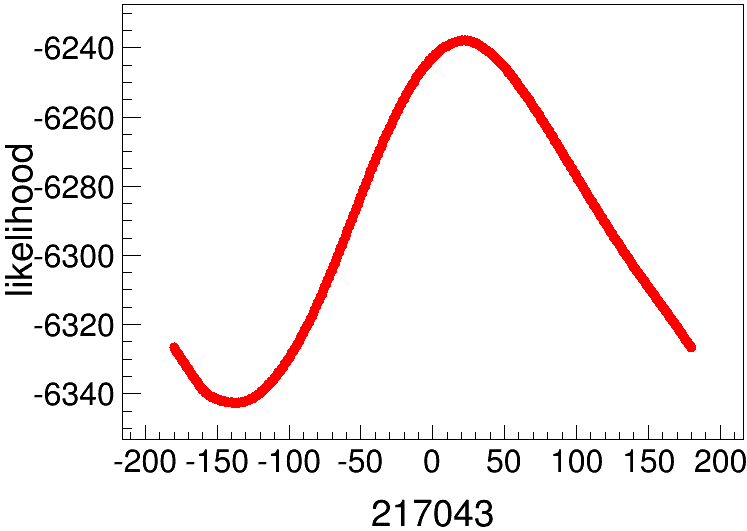 25
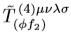 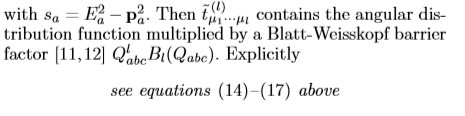 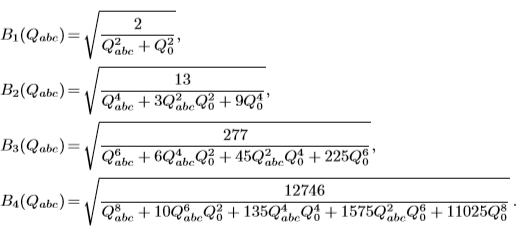 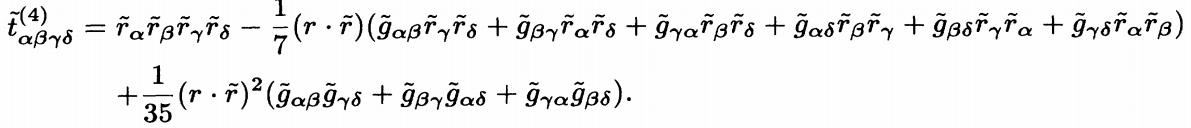 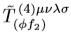 26
echo $CMTPATH 输出工作目录


/workfs/bes/tanyx/workarea-6.6.5.p01:本地目录
/afs/ihep.ac.cn/bes3/offline/Boss/6.6.5.p01:原始目录

统一对环境package编译的文件：
$TESTRELEASEROOT/cmt/requirements

UserDIY产生子模版：
/afs/ihep.ac.cn/bes3/offline/Boss/6.6.5.p01/Generator/BesEvtGen/BesEvtGen-00-01-96-slc6tag/
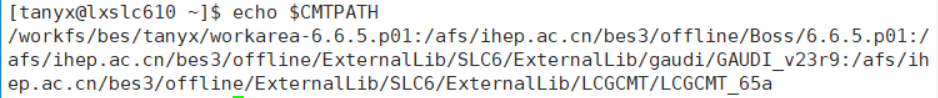 27
产生子目录：$BESEVTGENROOT/
在$TESTRELEASEROOT/cmt/requirements中修改环境默认产生子目录



对UserDIY MC：
在$BESEVTGENROOT/user/中添加振幅公式（UserPWATOTAL.cc 返回振幅的平方）
在$BESEVTGENROOT/src/EvtGen/EvtGenModels/中添加EvtPWATOTAL.hh和EvtPWATOTAL.cc，并修改EvtModelReg.cc
EvtPWATOTAL.hh要修改类名为EvtPWATOTAL，并作为头文件添加在UserPWATOTAL.cc中作为返回值的类名
EvtPWATOTAL.cc要包含头文件EvtPWATOTAL.hh，修改类名EvtPWATOTAL，修改model name


EvtModelReg.cc添加EvtPWATOTAL.hh和modellist：
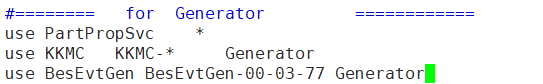 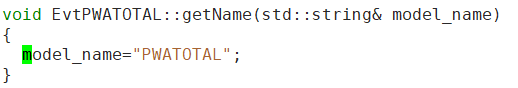 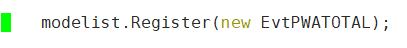 28
$BESEVTGENROOT/share中：
pdt.table存有decay card中各种粒子的代码信息


DECAY.DEC存有decay card中各种衰变模式的代码信息



超链接的创建方式：
如在/hepustc/home/tanyx/创建/lustre/bes3/tanyx/（源文件）的超链接
不需要先创建空文件夹，应直接“ln  -s  /lustre/bes3/tanyx/  lustre”即可

同时复制多个文件夹A、B、C到文件夹target：
cp    -r	{A,B,c}	target
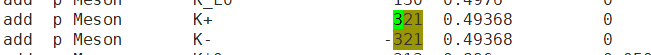 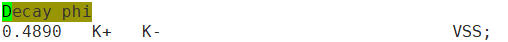 29
Preliminary Fitting
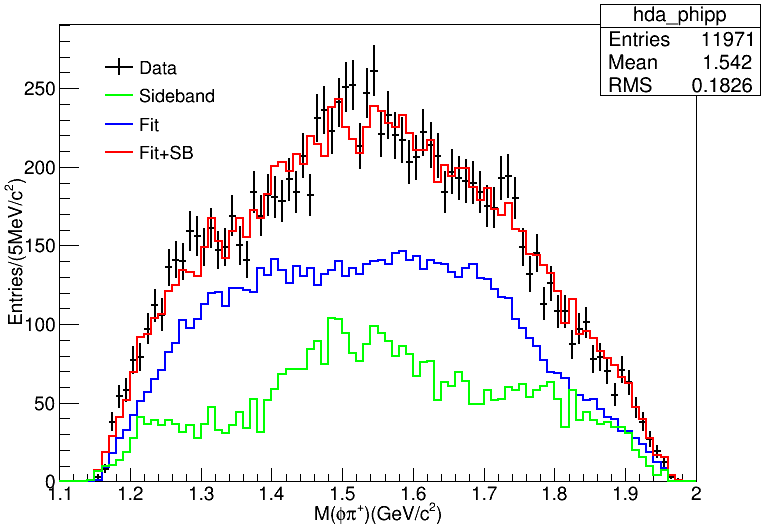 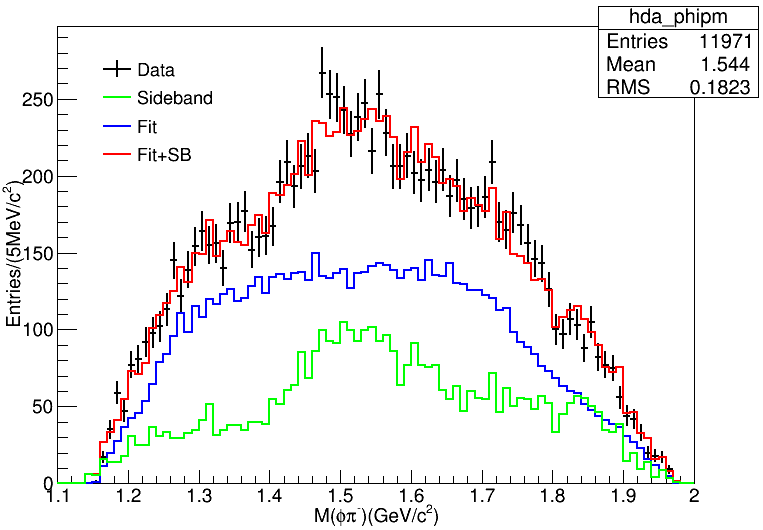 30
Preliminary Fitting
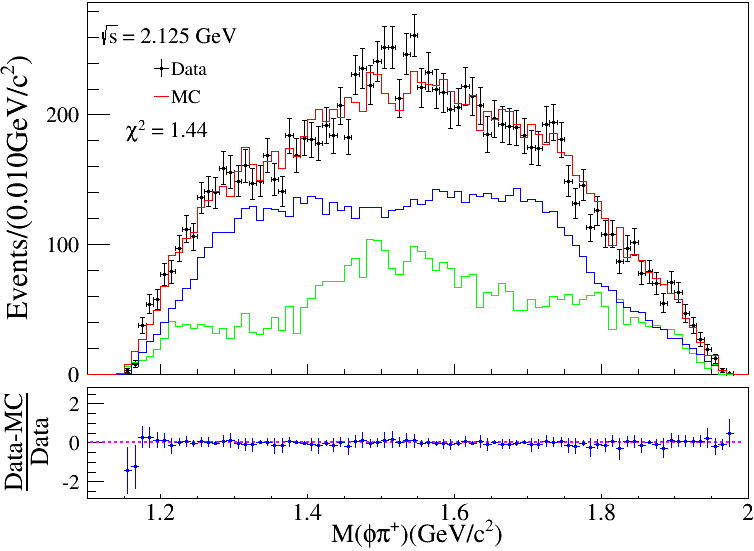 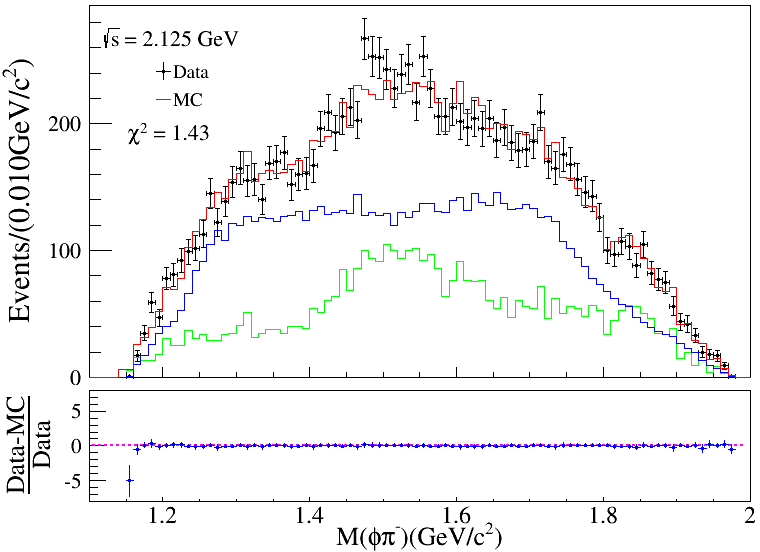 Bin=90
31
Preliminary Fitting
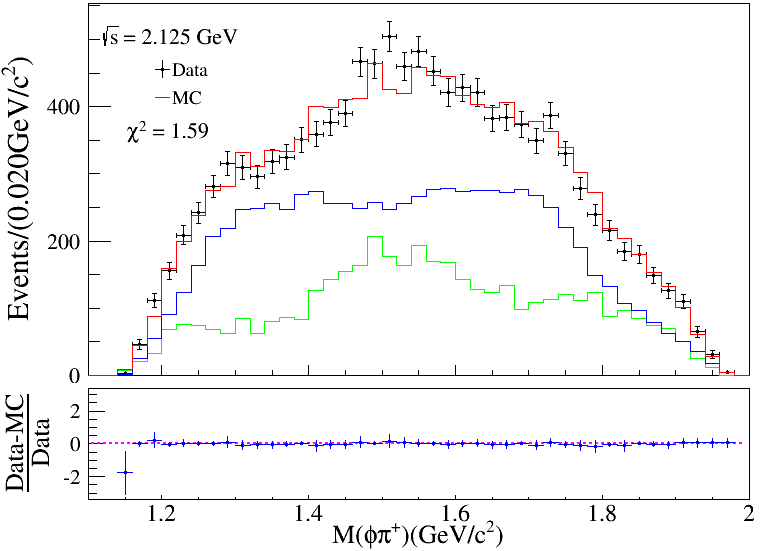 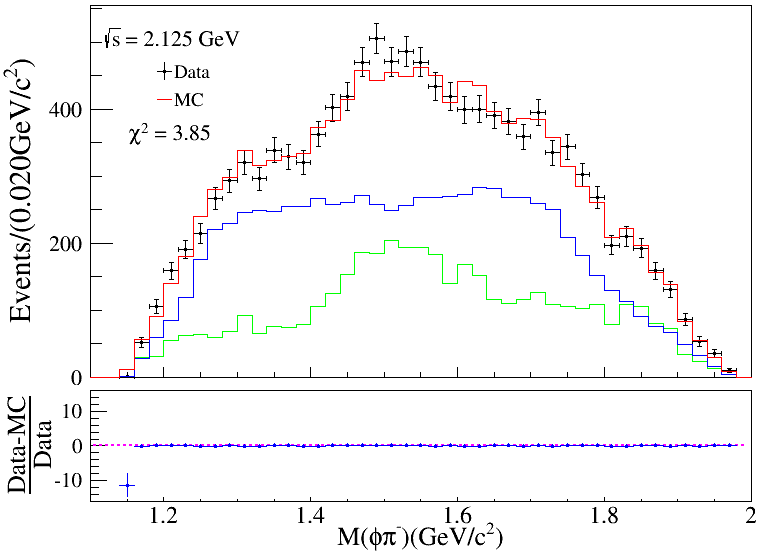 Bin=45
32
K boost to Phi
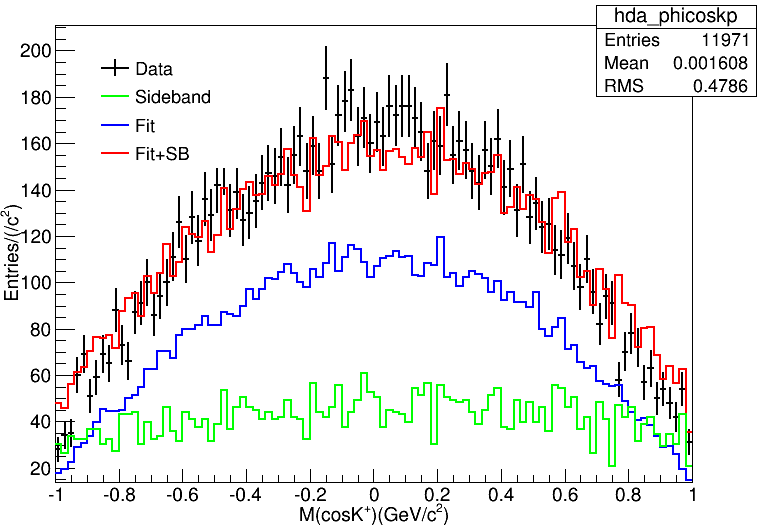 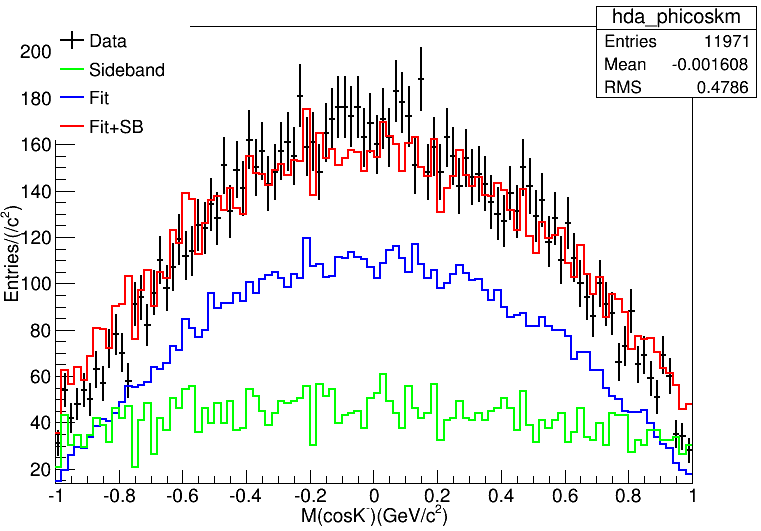 33
K boost to Phi
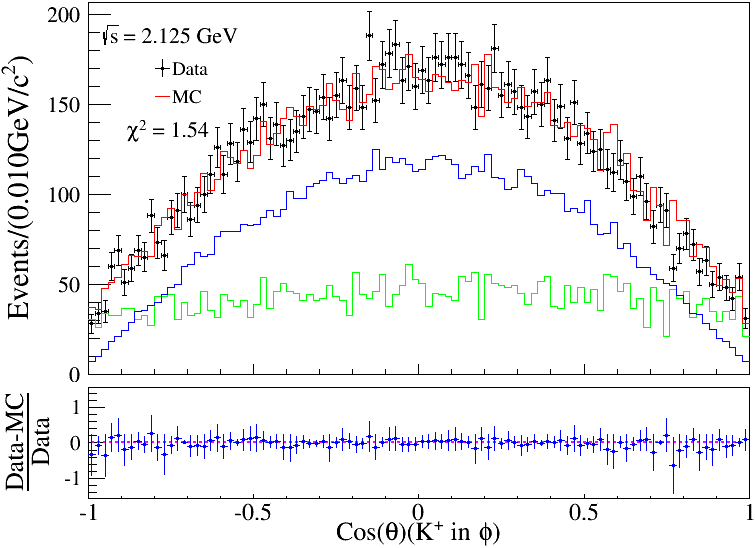 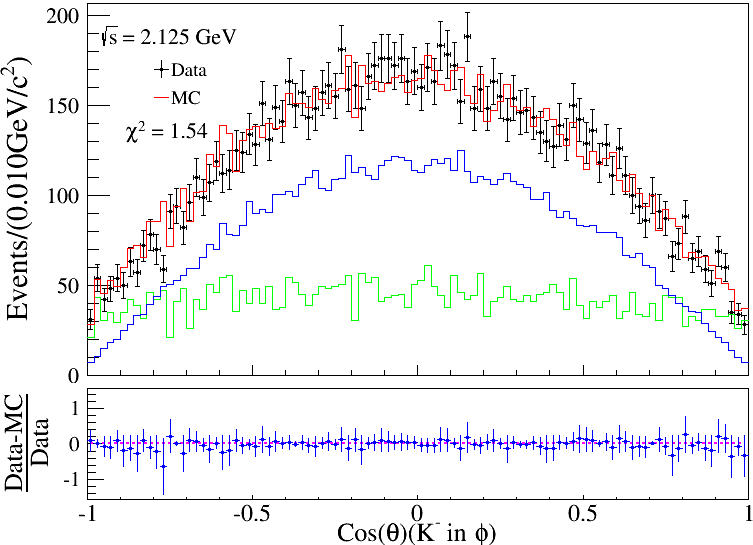 Bin=100
34
K boost to Phi
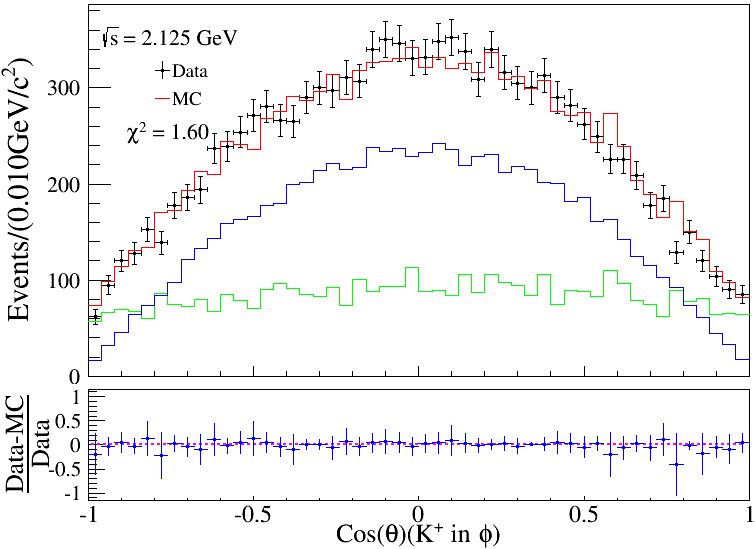 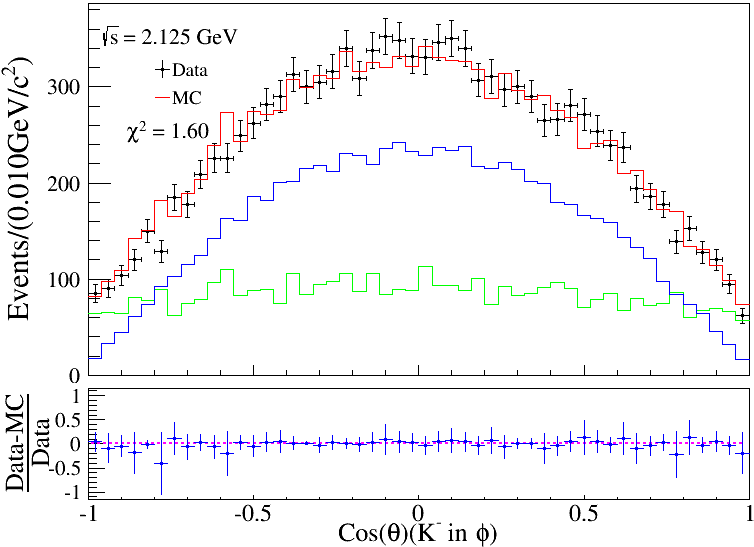 Bin=50
35
Pion
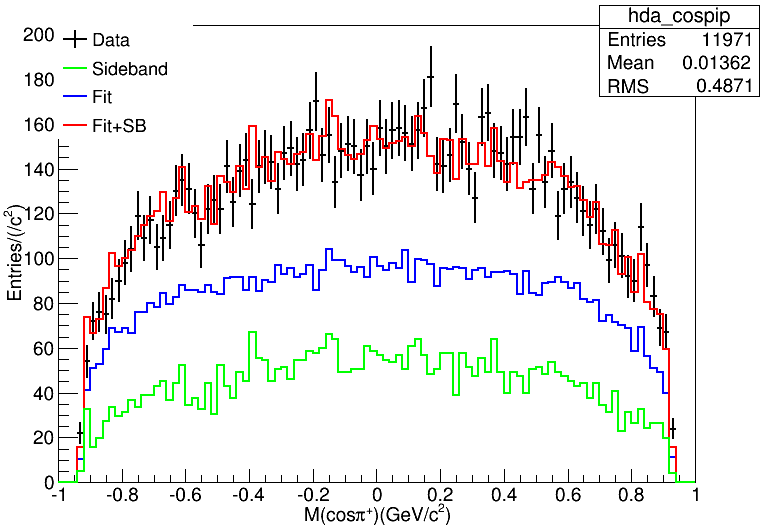 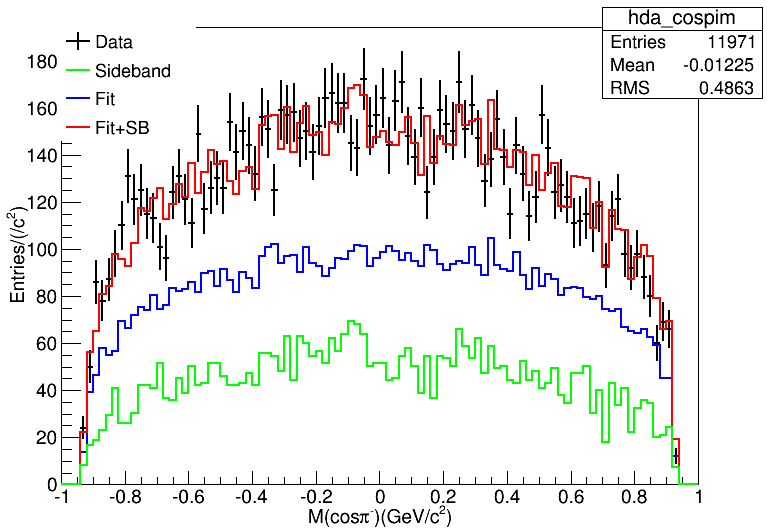 36
Pion
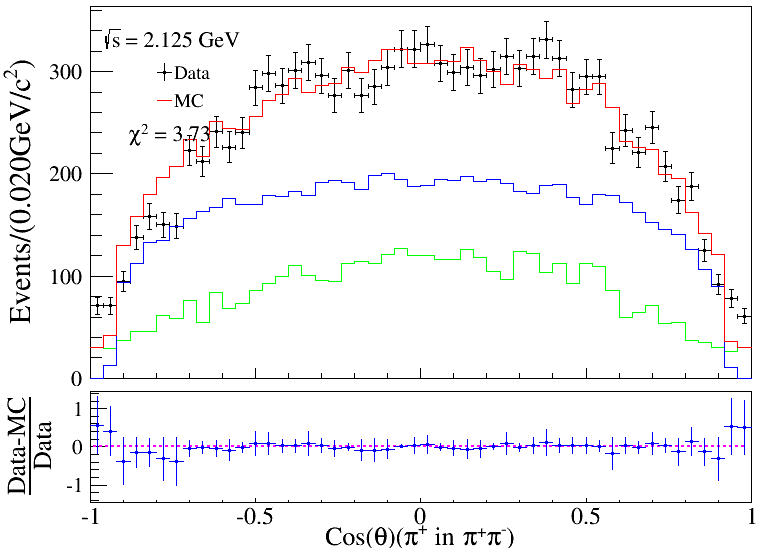 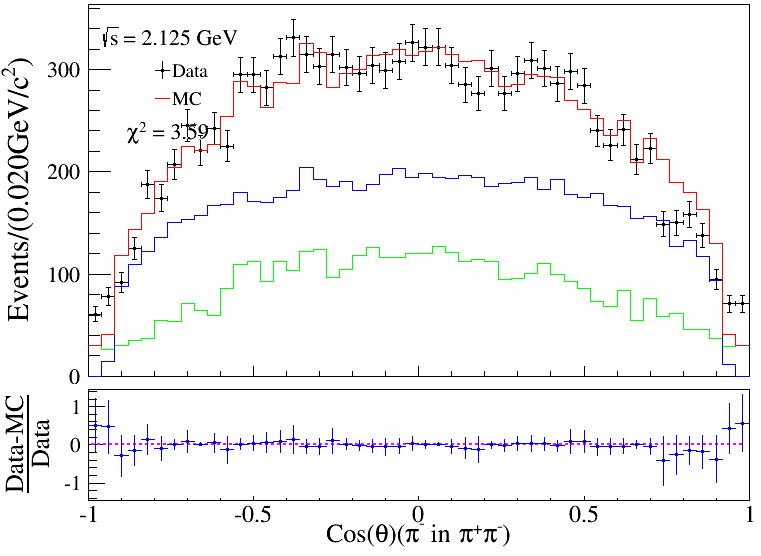 Bin=50
37
Pion
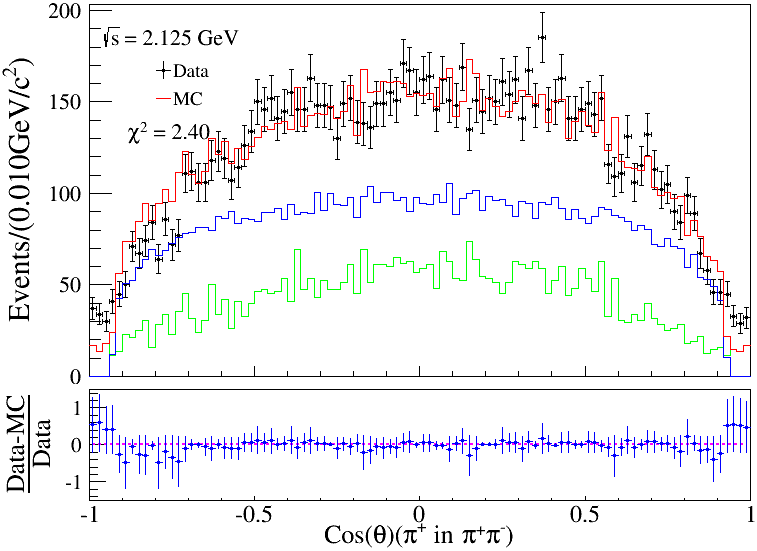 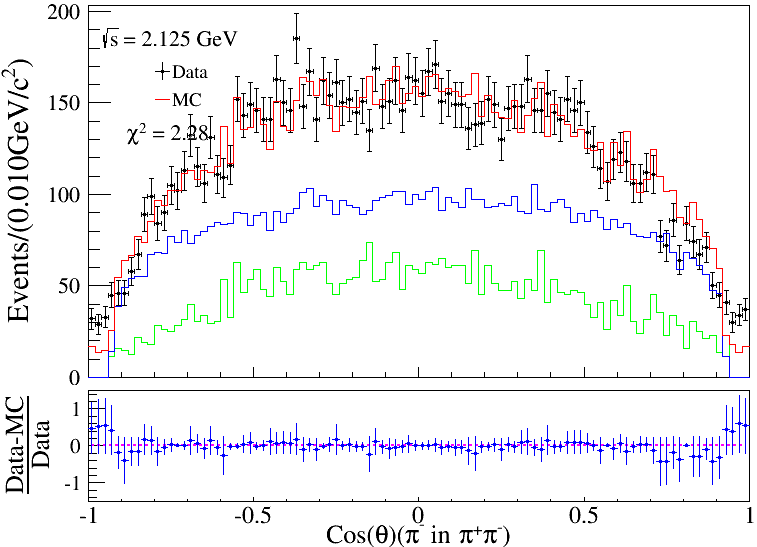 Bin=100
38
MC对比：刘芳 VS pwa
39
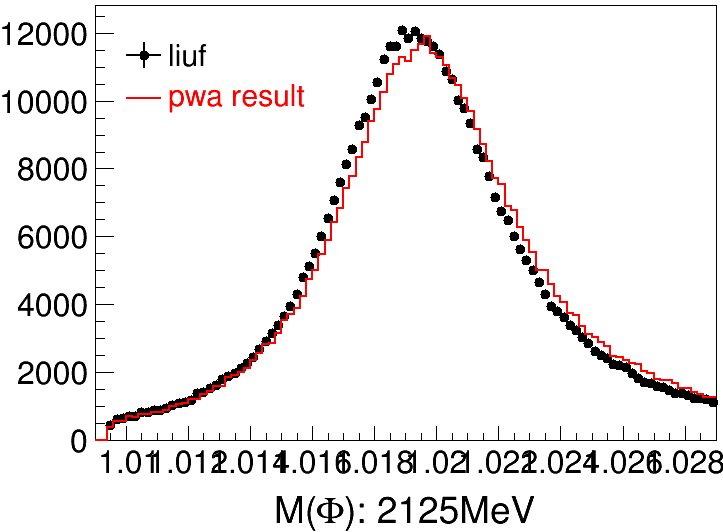 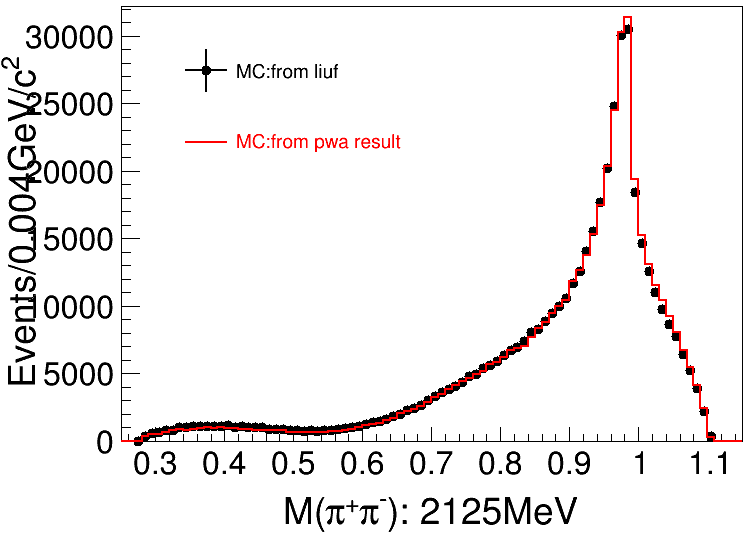 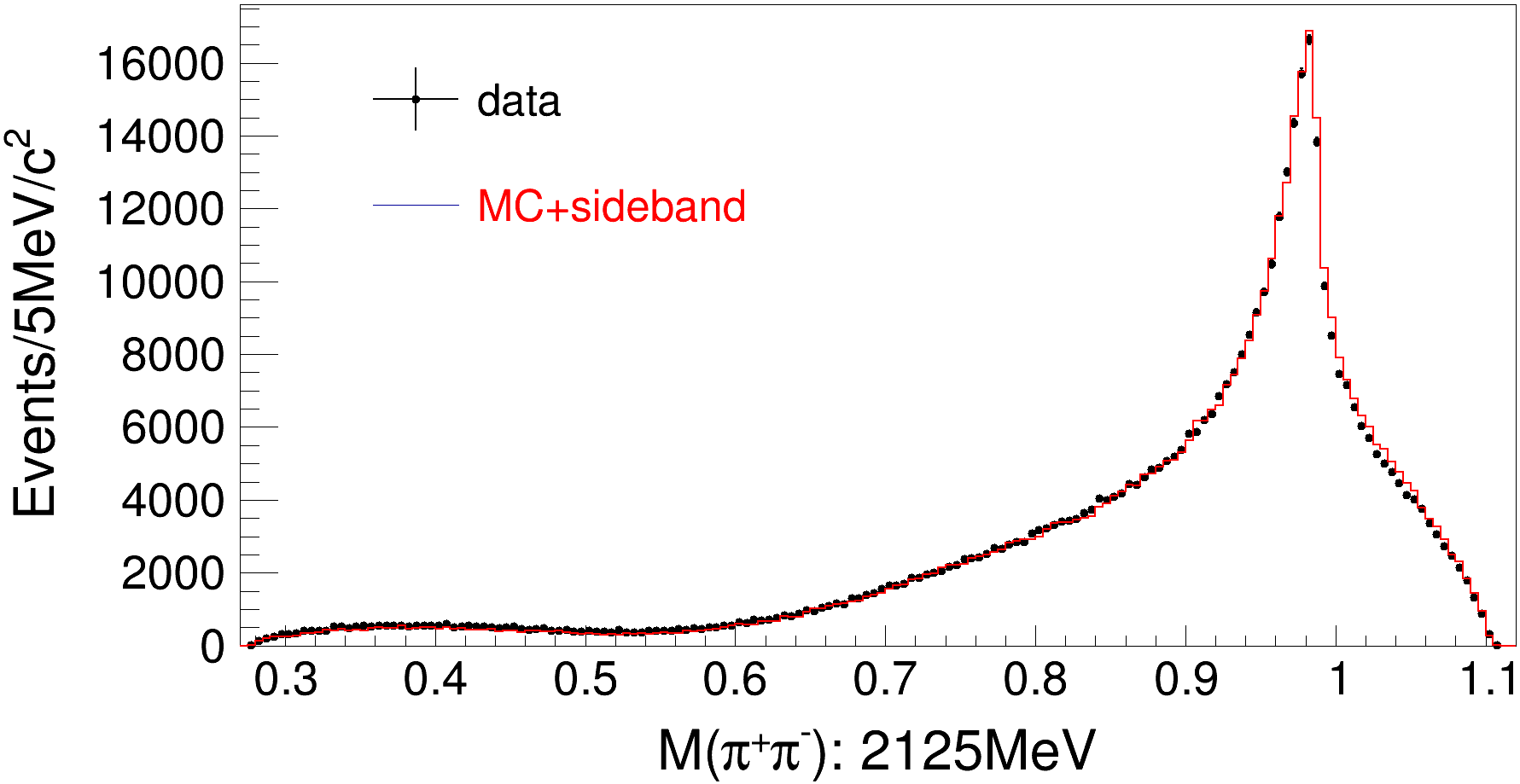 40
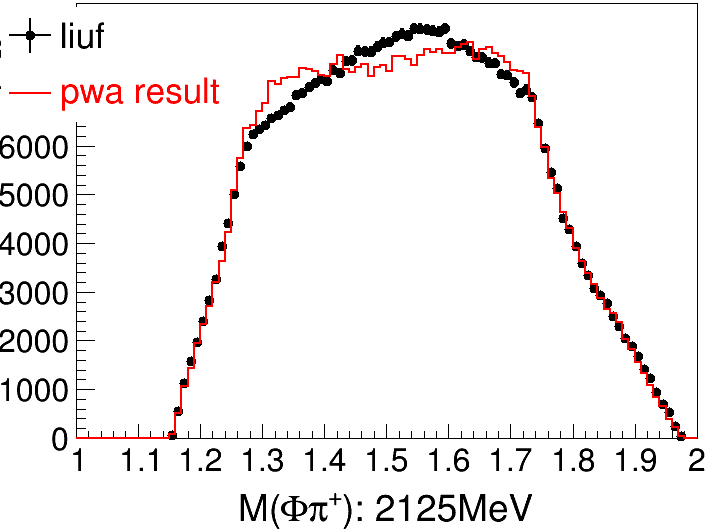 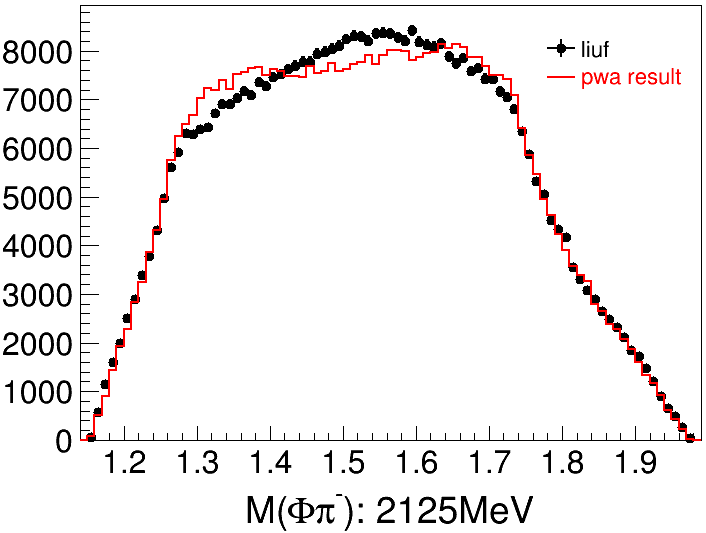 41
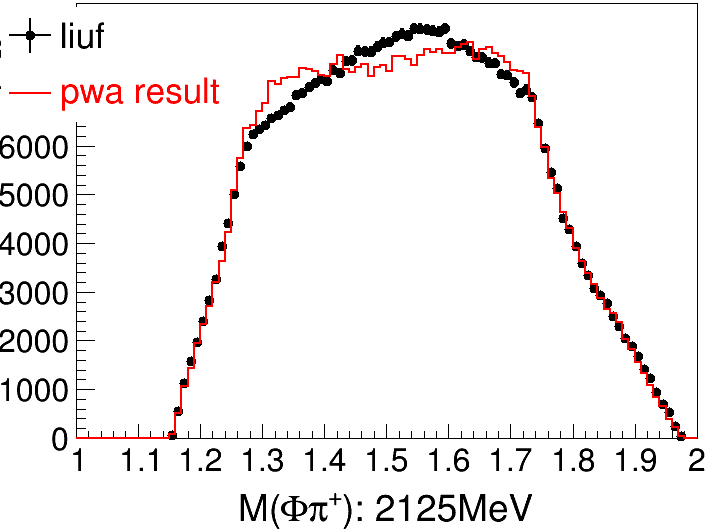 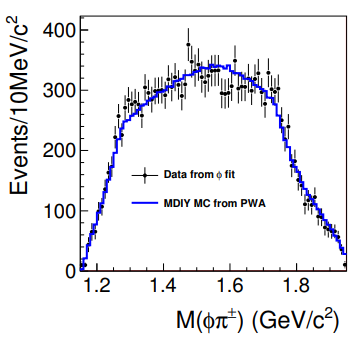 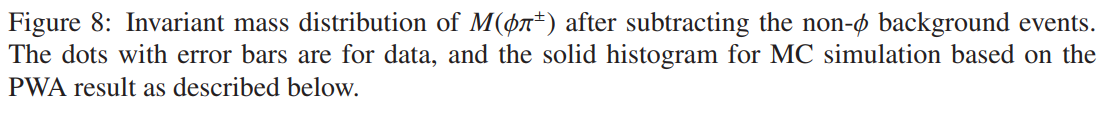 42
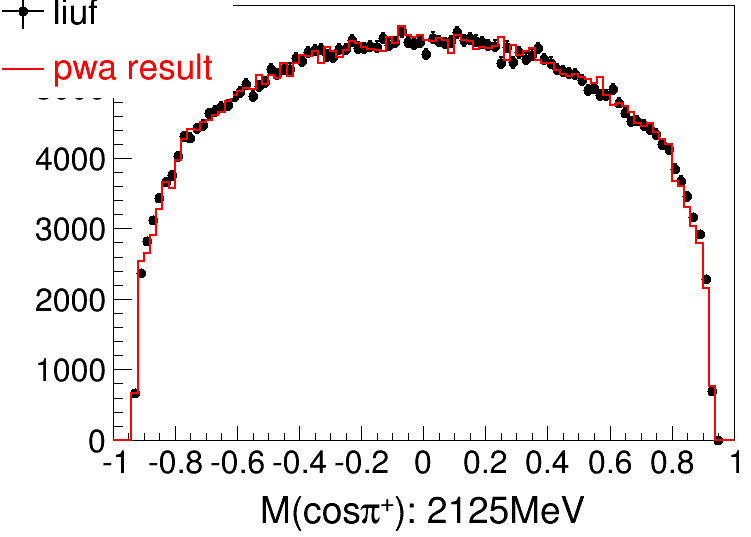 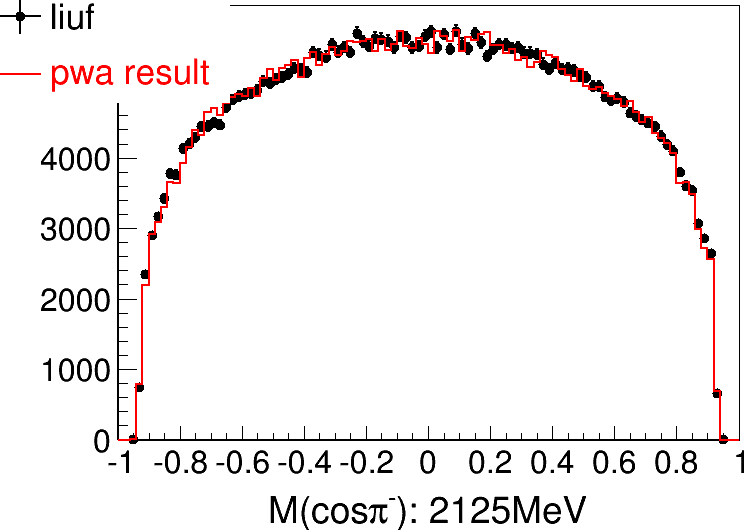 43
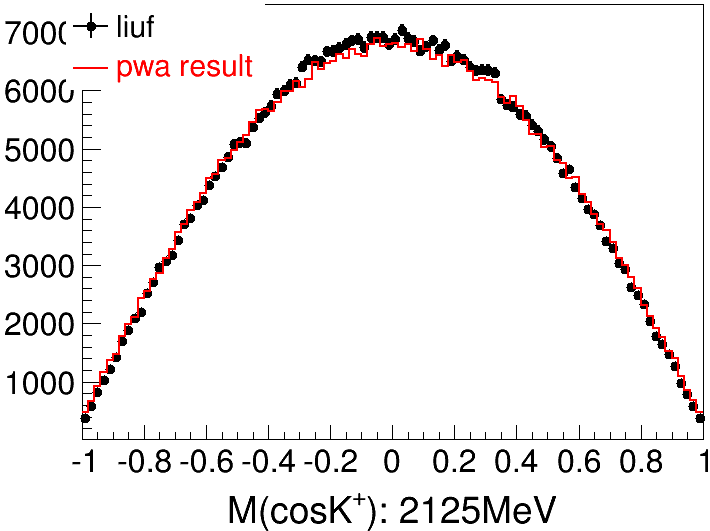 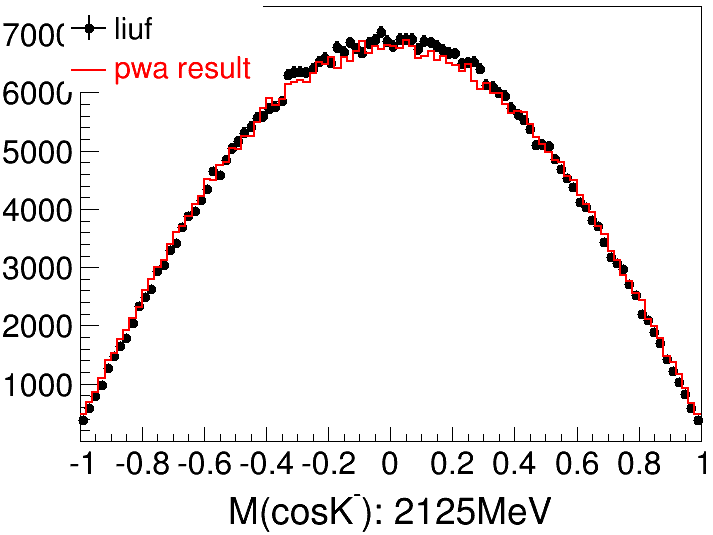 44
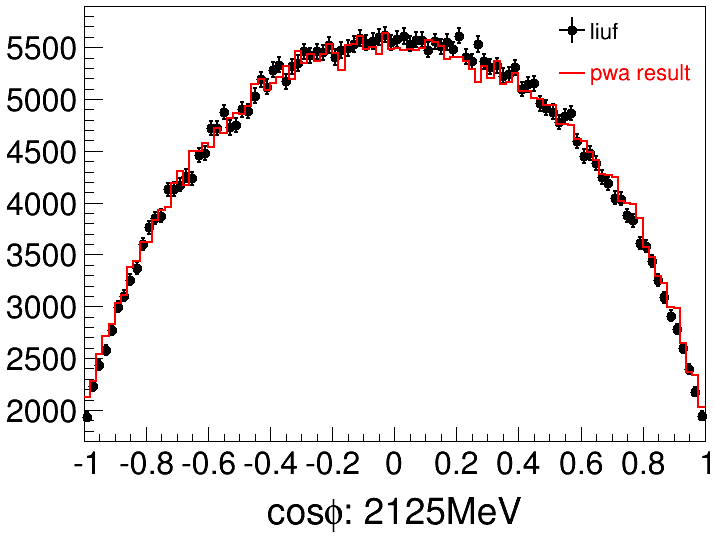 45
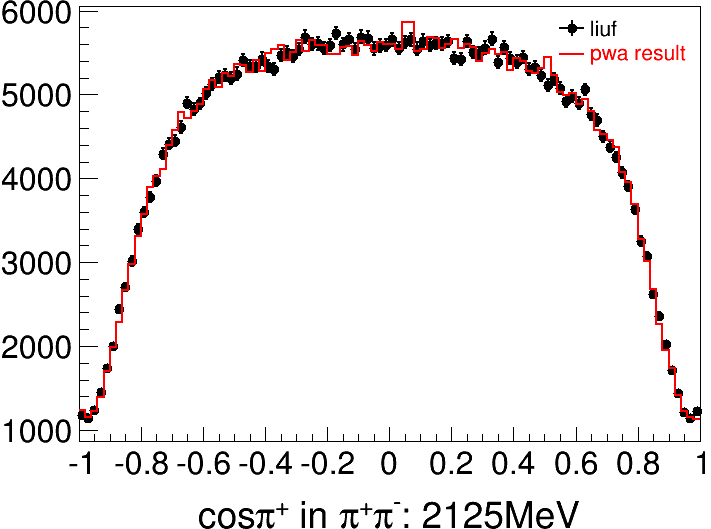 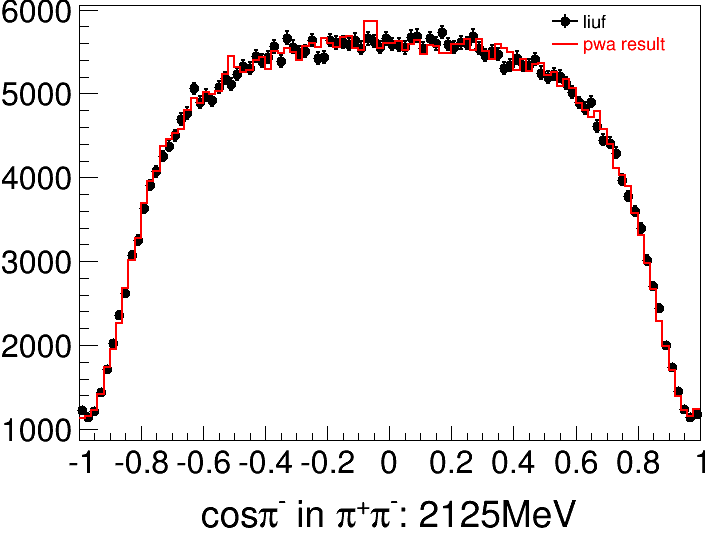 46
数据对比：数据 VS PWA MC+sideband
47
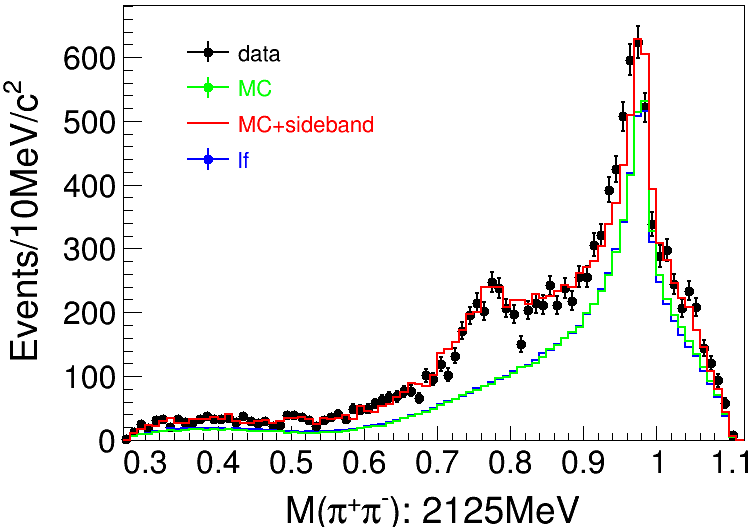 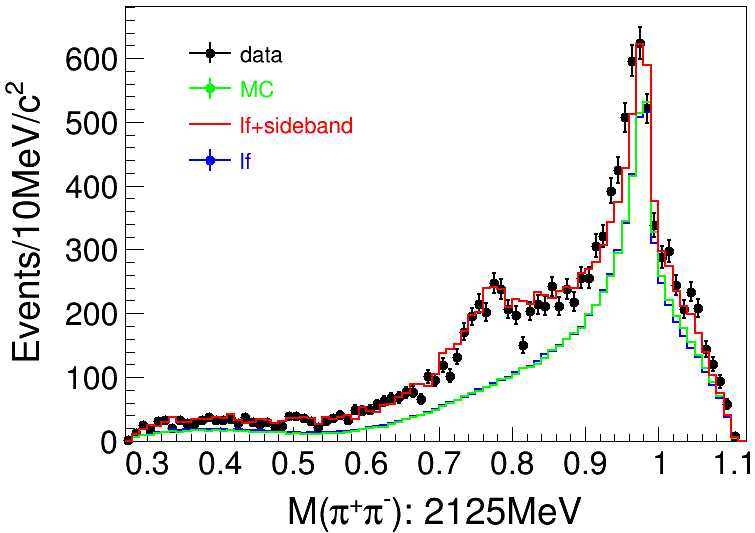 48
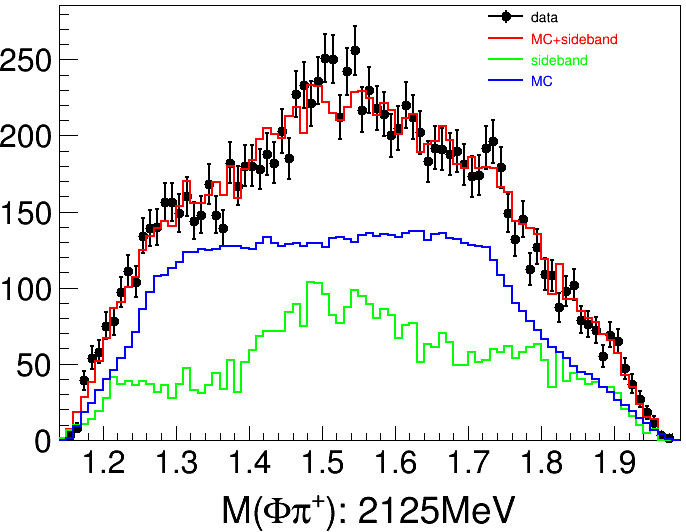 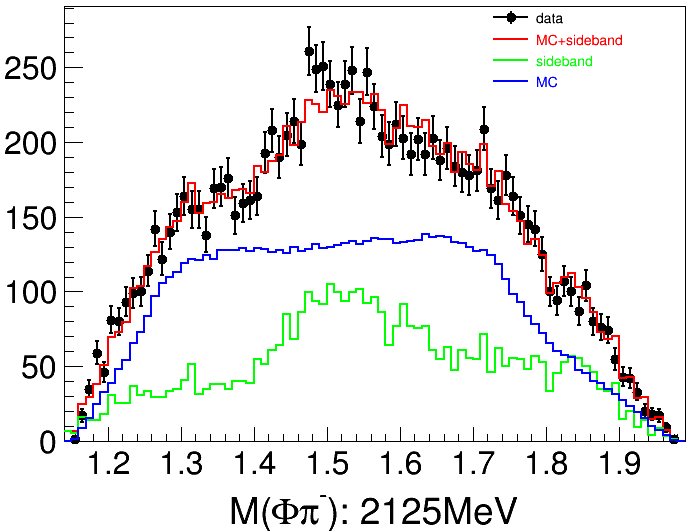 49
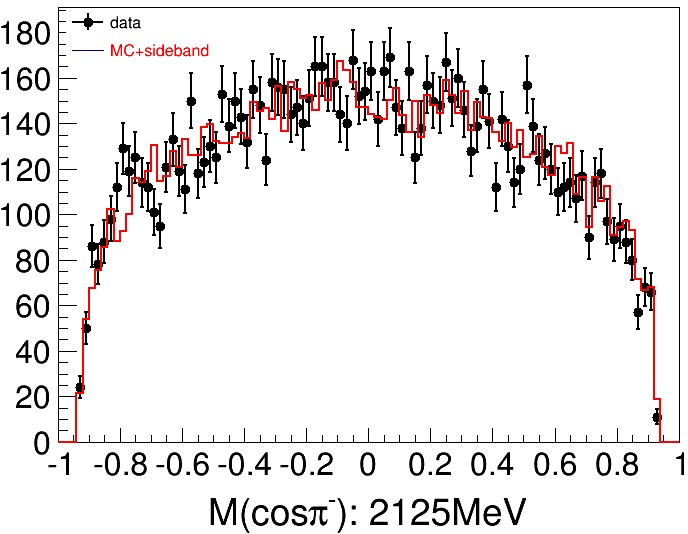 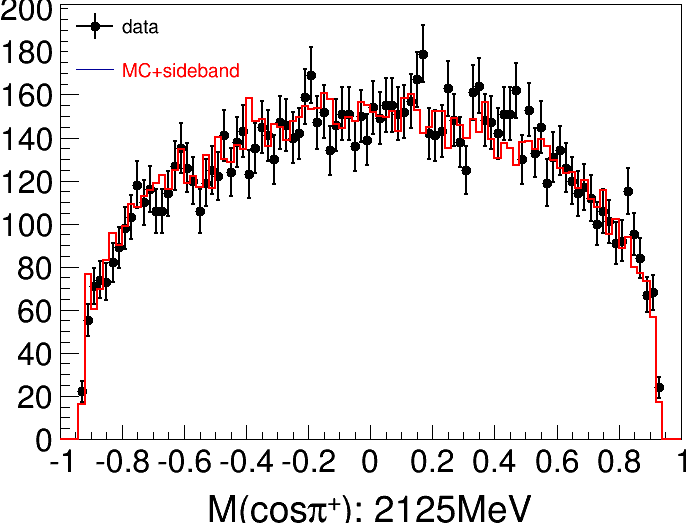 50
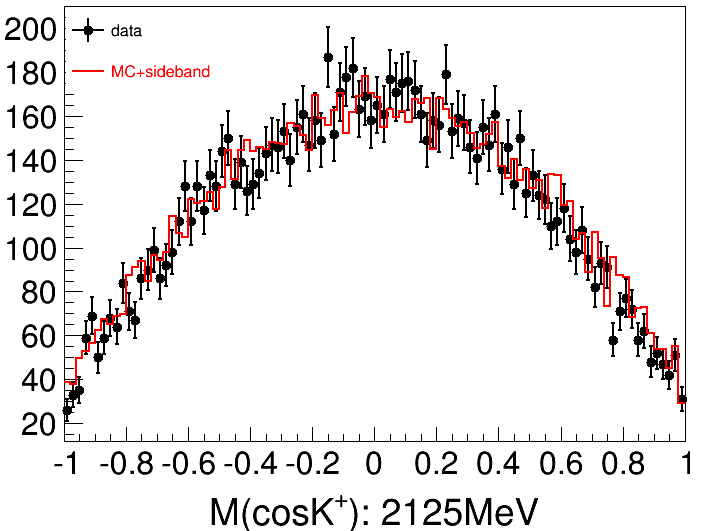 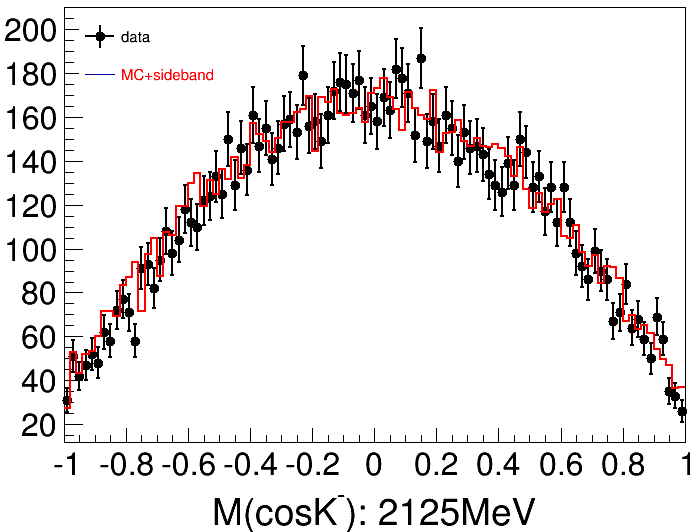 cosk
51
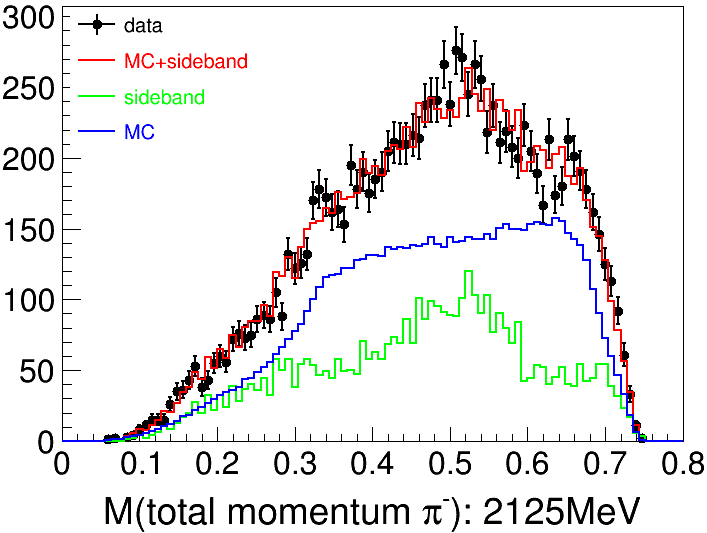 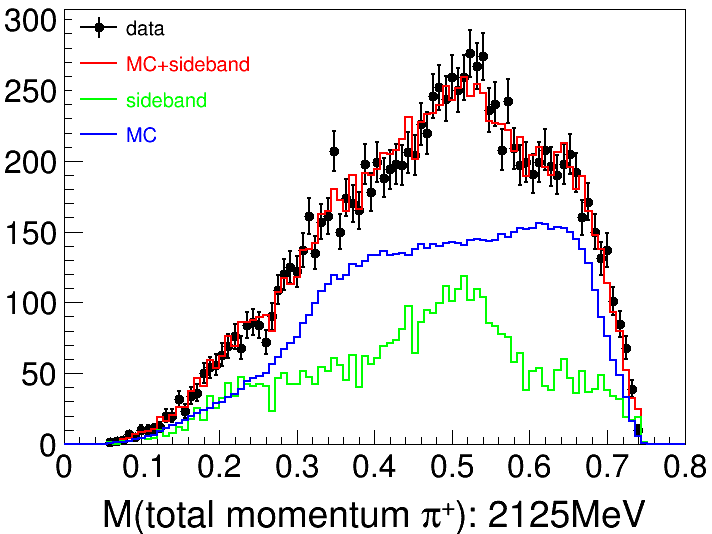 52
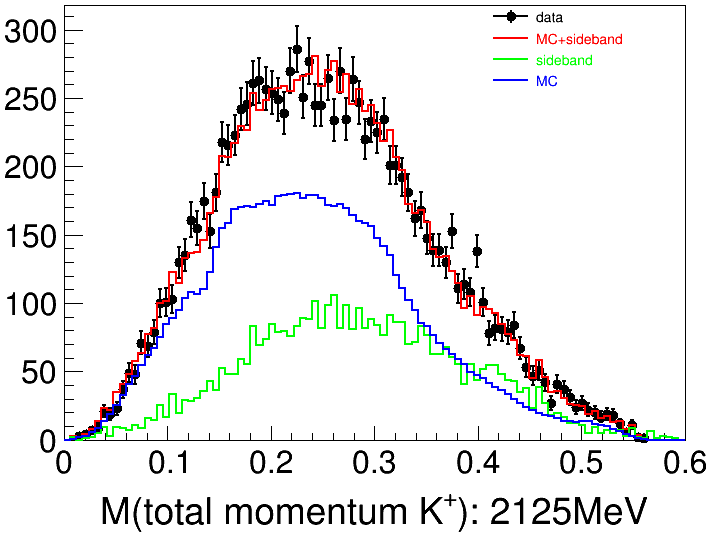 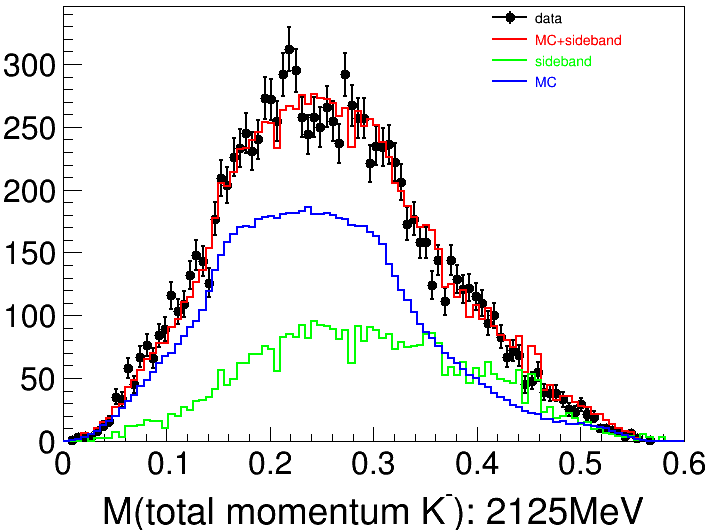 53
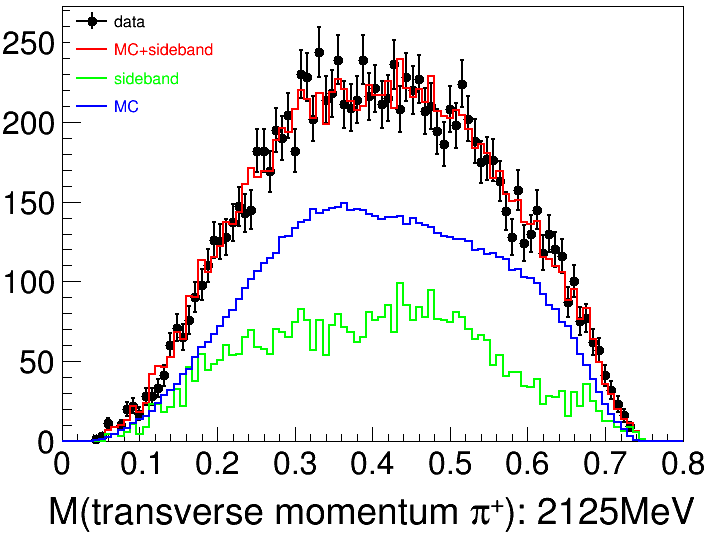 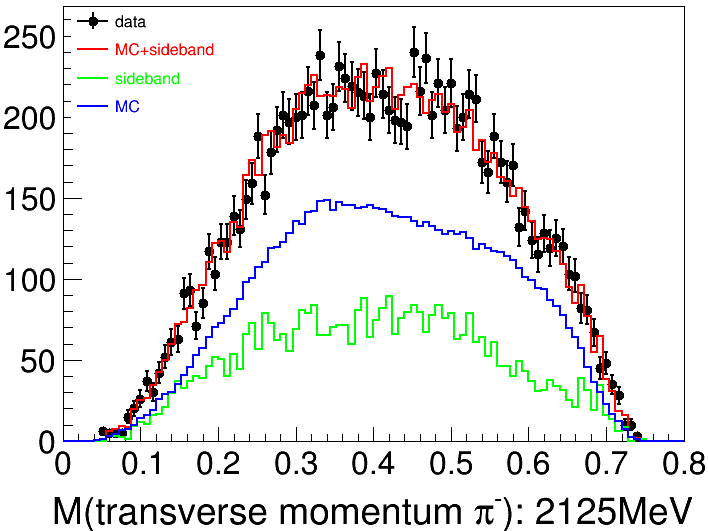 54
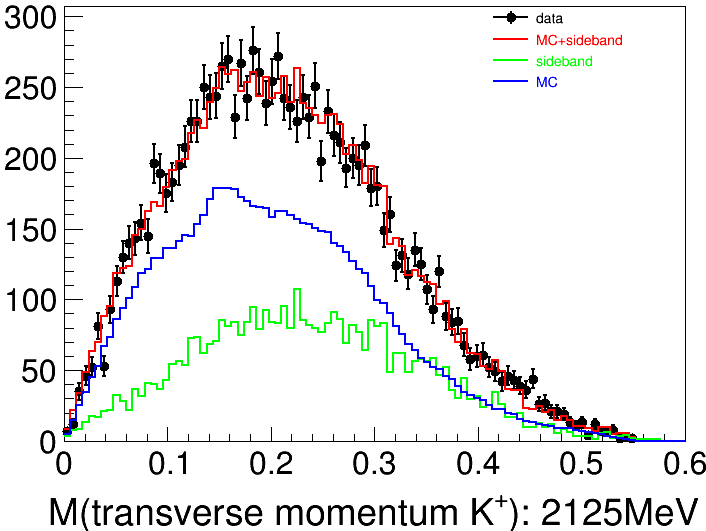 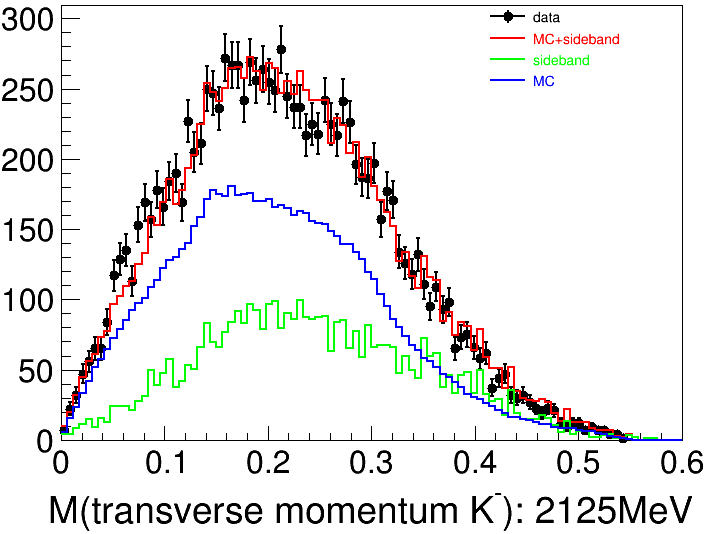 55
Numbers of NGoodCharge
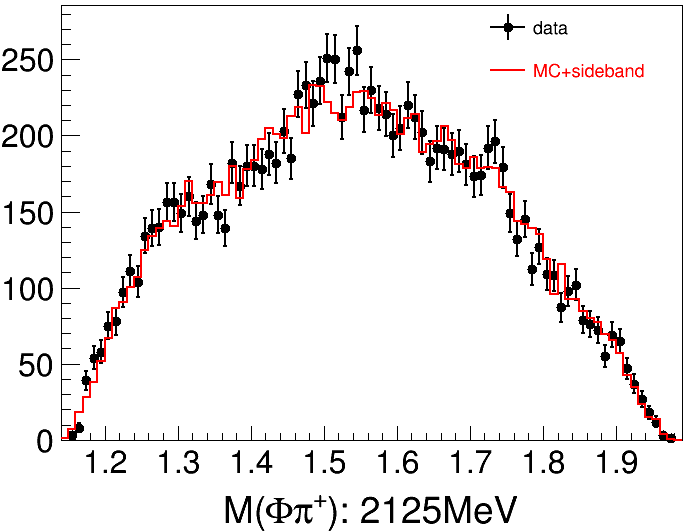 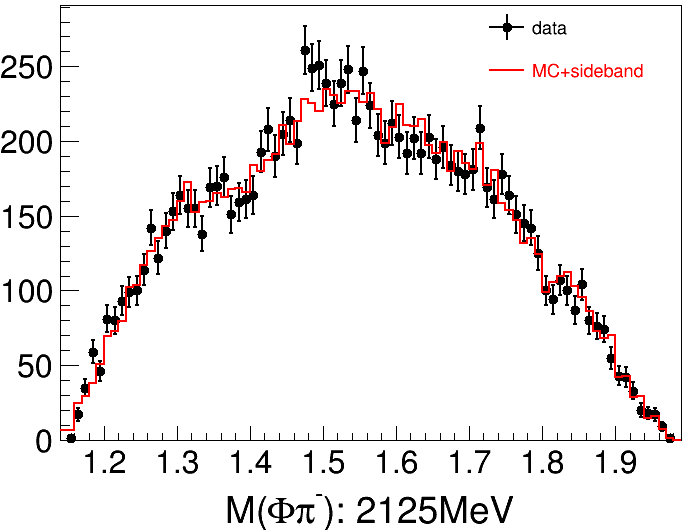 57
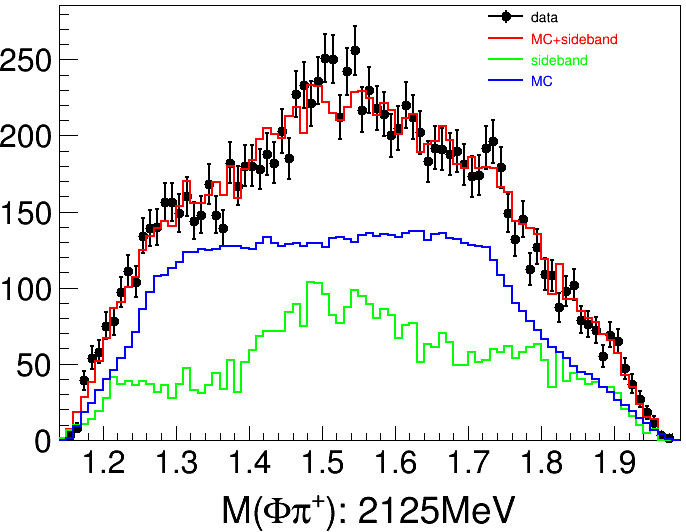 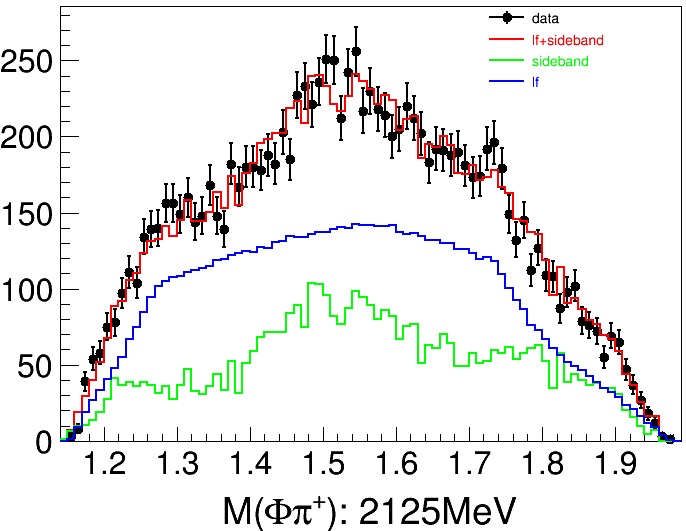 58
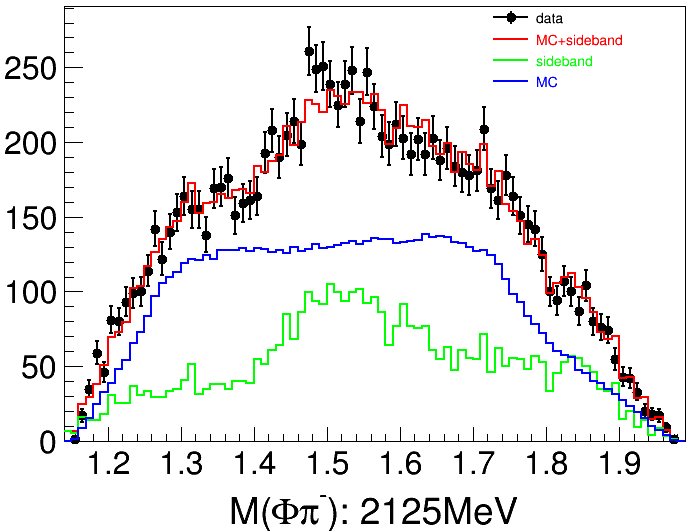 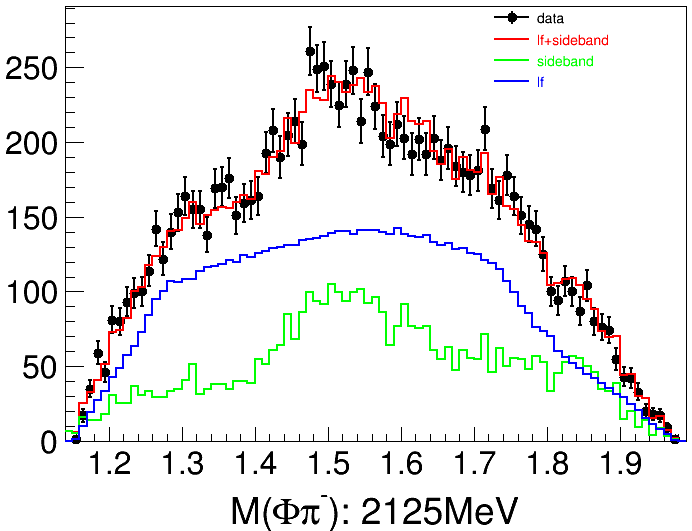 59
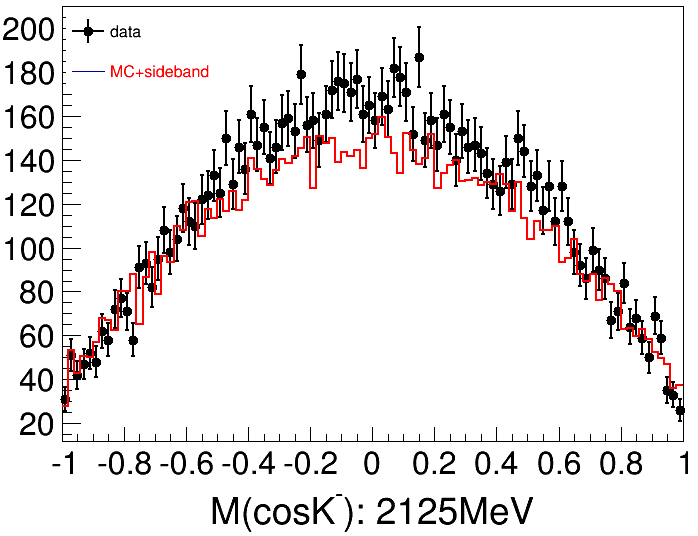 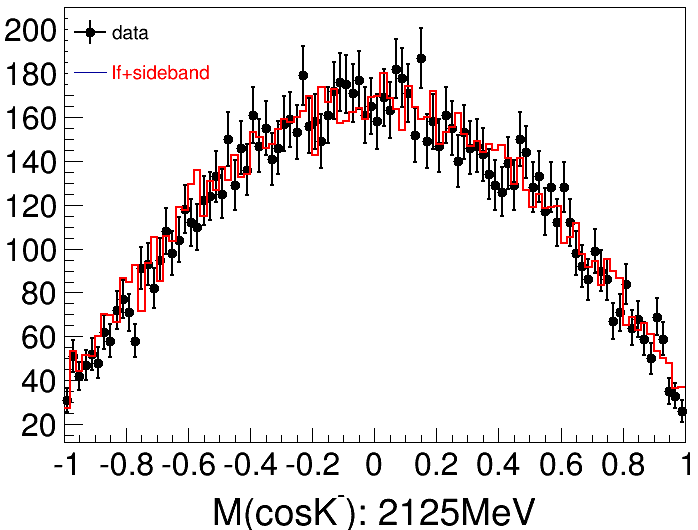 cosk
60
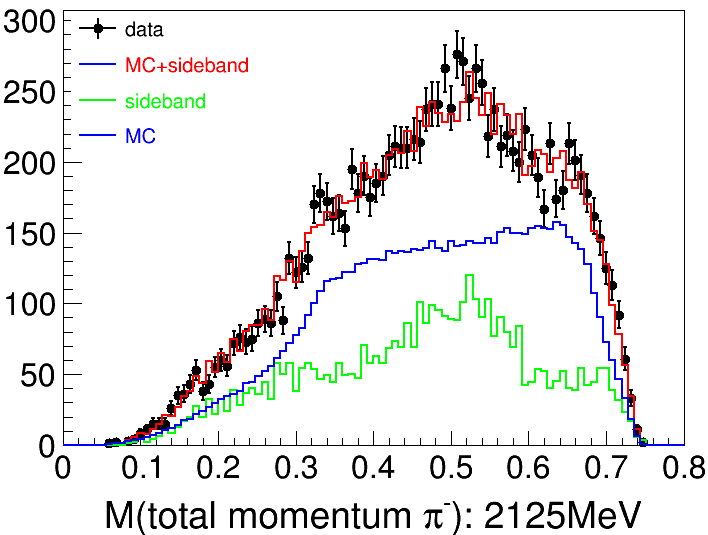 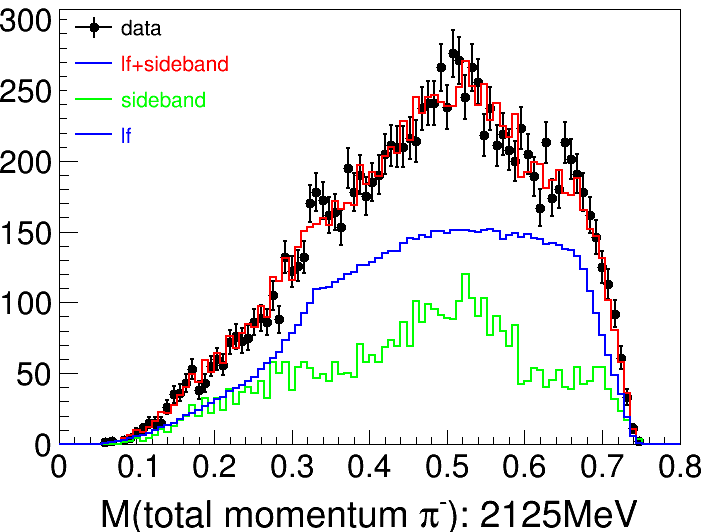 61
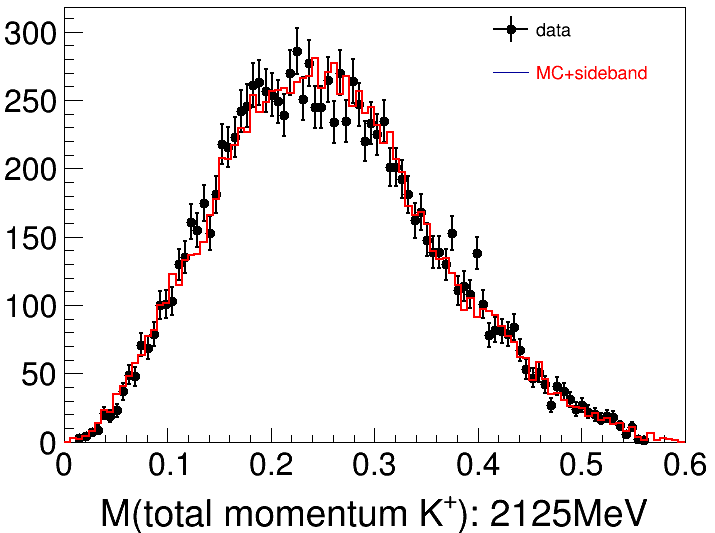 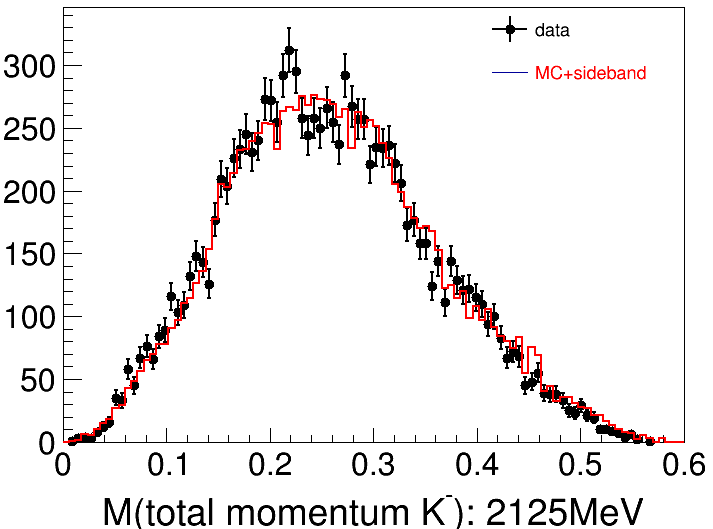 62
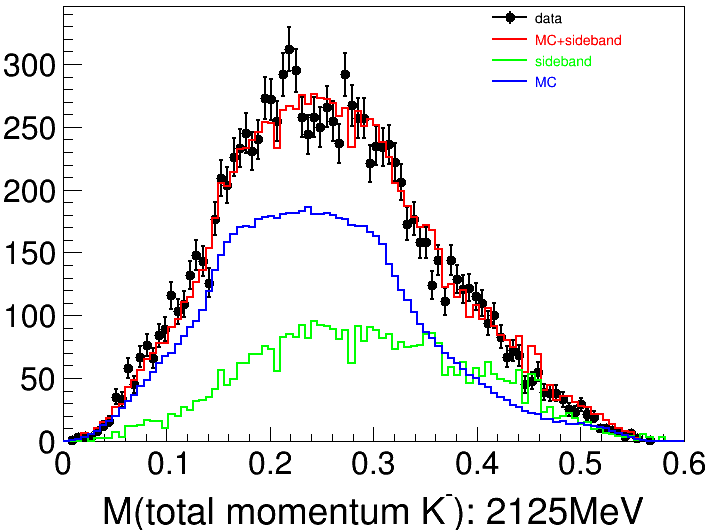 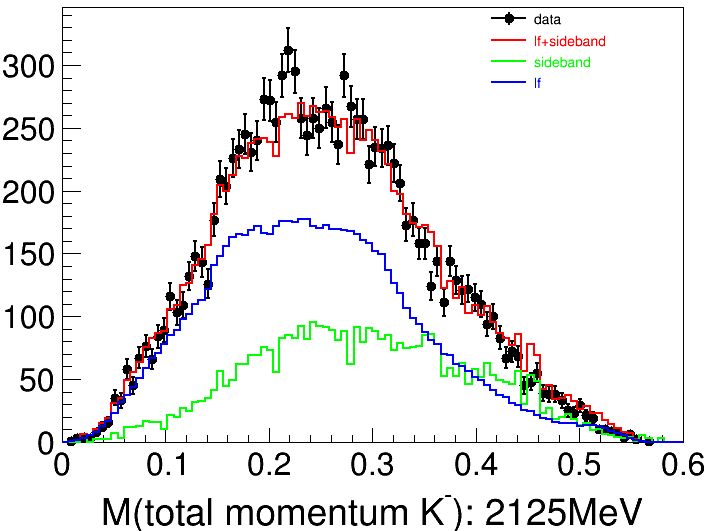 63
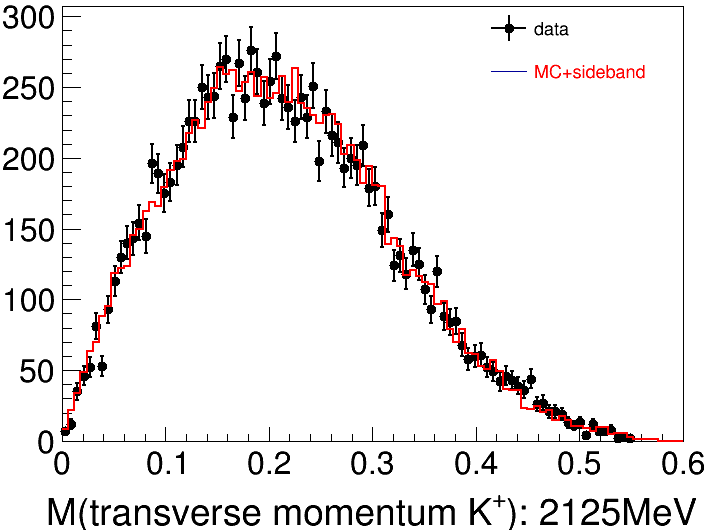 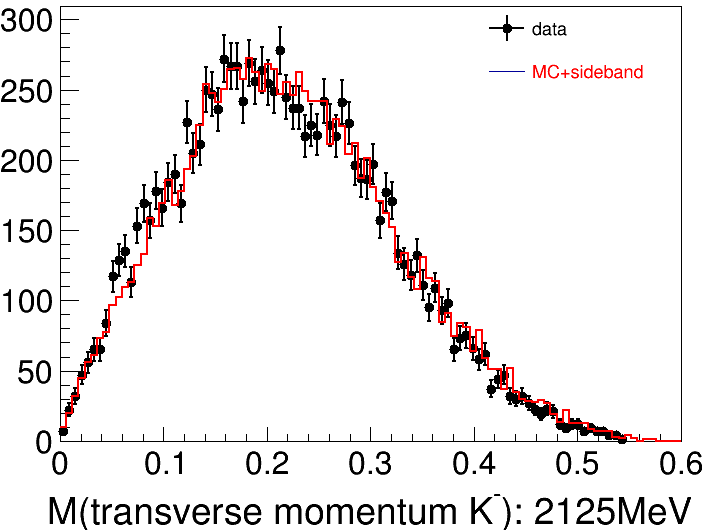 64
2.396GeV
65
resonance
66
bkg/sid系数 = 1/(2+3)
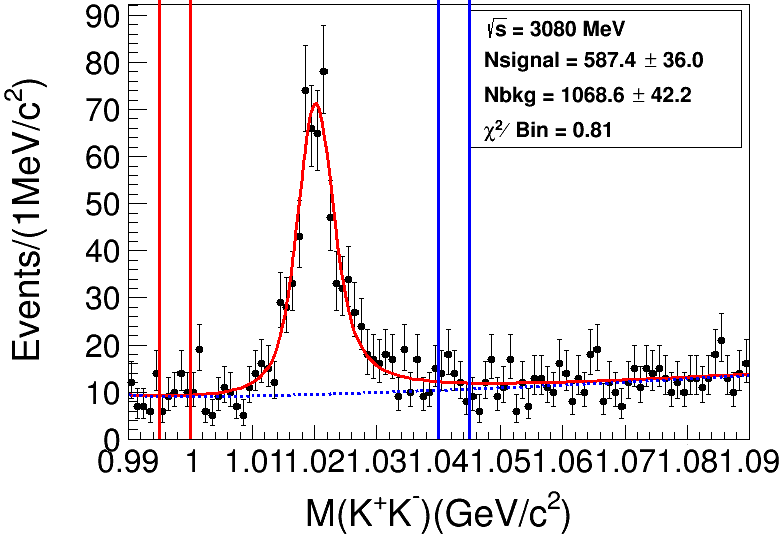 1
3
2
67
resonance
68
PipPim
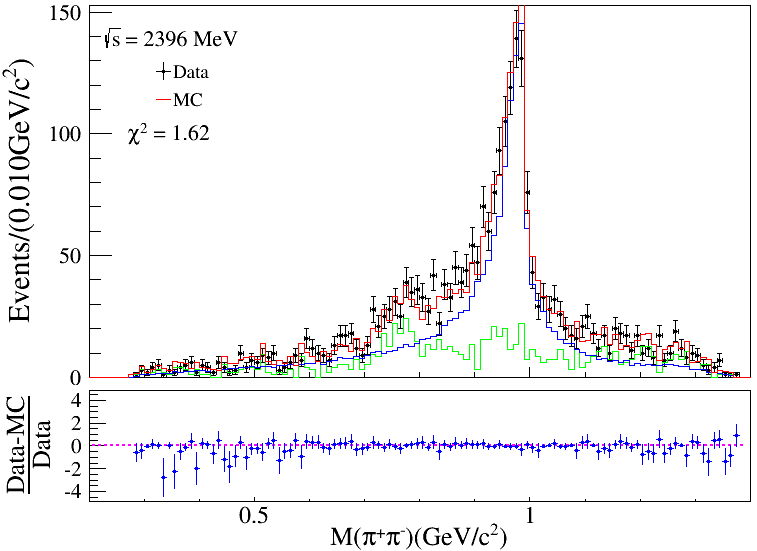 69
Preliminary Fitting
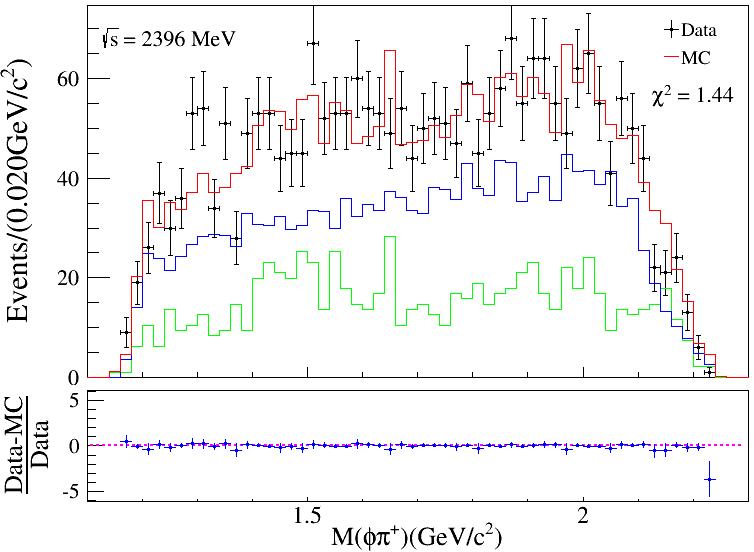 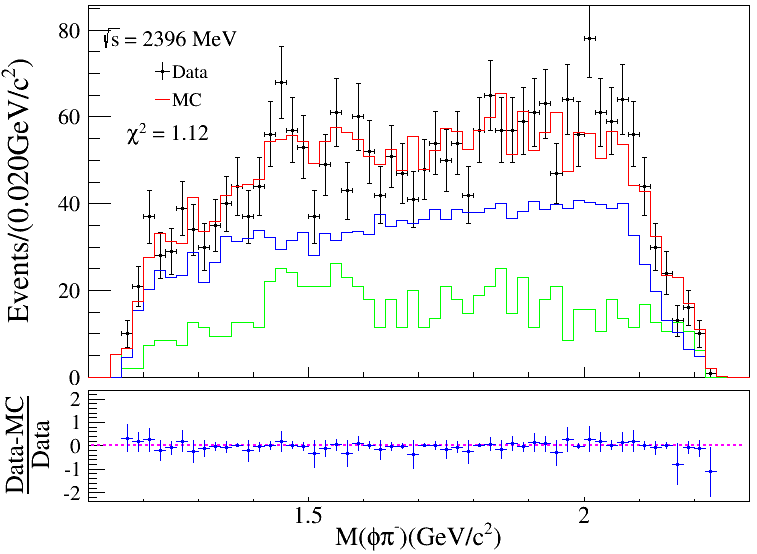 70
K boost to Phi
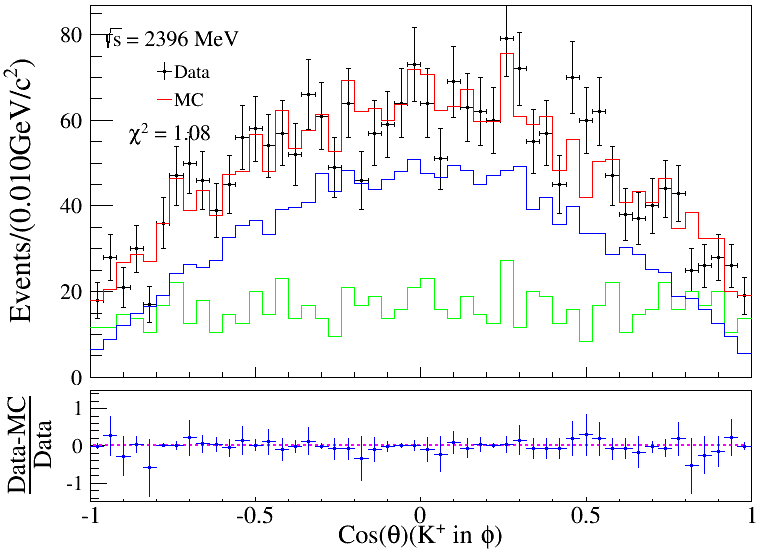 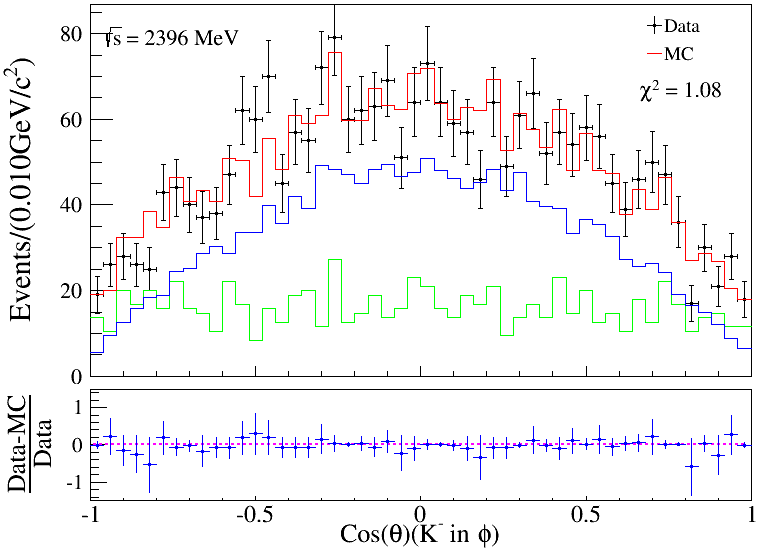 Bin=50
71
Pion
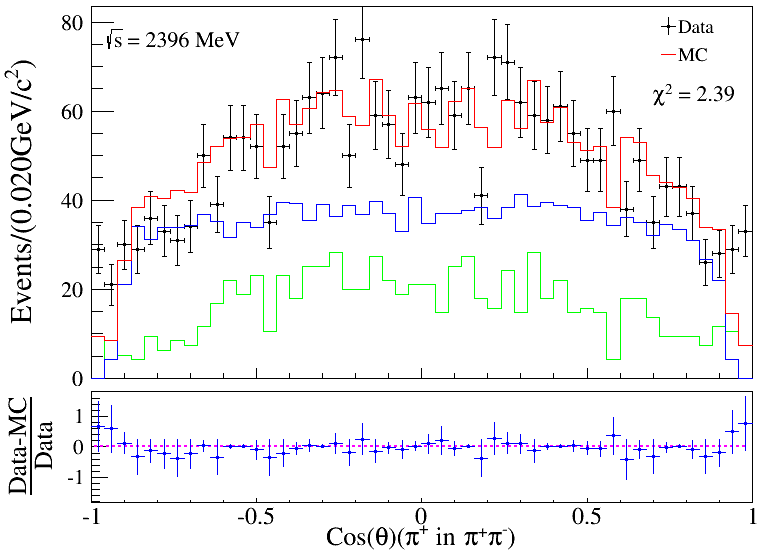 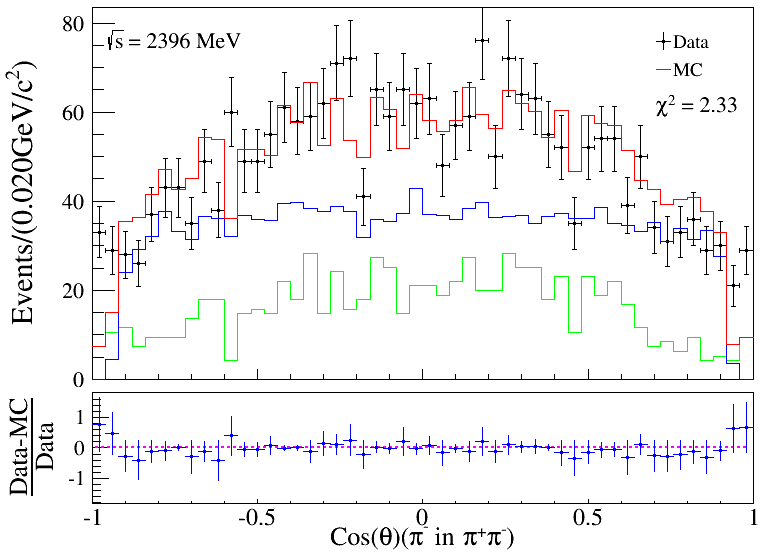 Bin=50
72
拟合一个能量点的步骤
1.拟合K+K-不变质量，计算本底/sideband系数用于background数据

2.产生拟合用数据.dat文件:
修改realdata地址、phspMC地址、MC数量、bkg/sid系数，编译运行，结果移入能量点文件夹

3.复制修改拟合文档
改creat.sh中地址，修改为产生一个文件夹并取消交后台
改PWAPdf.cxx中质心能量、数据地址（已移入能量点文件夹，替换能量数值）
改test.cxx中数据地址（已移入能量点文件夹，替换能量数值）
改run.sh中地址（文件夹按能量点区分，替换能量数值）
编译
4. creat.sh，前台测试
5.测试拟合不成功，批量交后台
73
Cross section: σ(e+e-→ ϕ(1020) π+π-)2400,
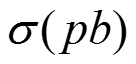 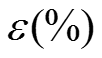 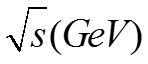 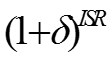 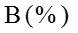 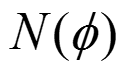 选择程序质心能量2.2324
应该取什么值？
74
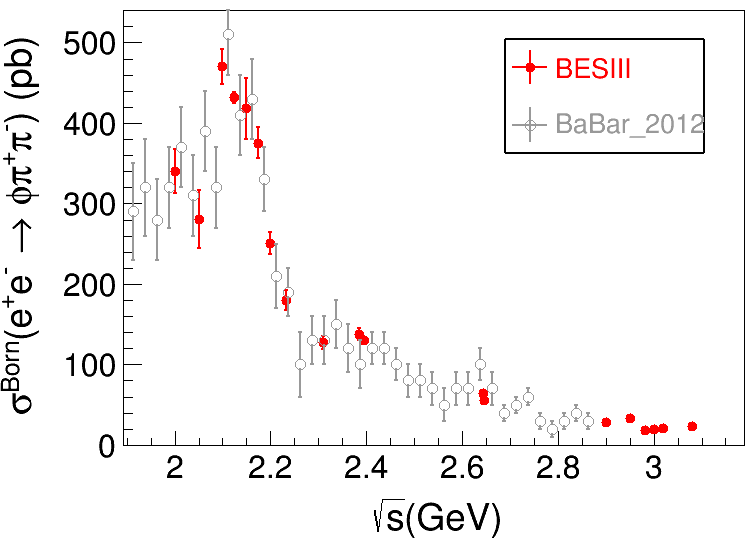 75
Systematic error: MCshape
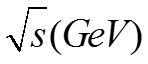 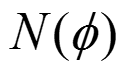 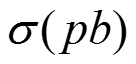 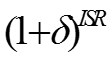 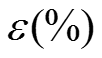 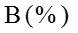 选择程序质心能量2.2324
应该取什么值？
76
Systematic error: range
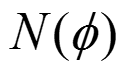 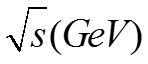 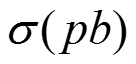 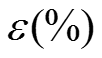 选择程序质心能量2.2324
应该取什么值？
77
Systematic error: range
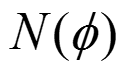 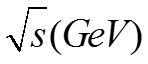 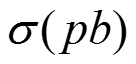 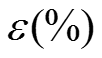 选择程序质心能量2.2324
应该取什么值？
78
拟合一个能量点的步骤
1.拟合K+K-不变质量，计算本底/sideband系数用于background数据
（已移入能量点文件夹，替换能量数值）
/besfs/users/tanyx/Run665p01_tanyx/pwa_c++/zhangyt/datae/normalization
2.产生拟合用数据.dat文件:
修改realdata地址、phspMC地址（已移入能量点文件夹，替换能量数值）
修改MC数量、bkg/sid系数，编译运行，结果移入能量点文件夹
/besfs/users/tanyx/Run665p01_tanyx/pwa_c++/zhangyt/datae/sun
3.复制修改拟合文档
改creat.sh中地址（已移入能量点文件夹，替换能量数值），修改为产生一个文件夹并取消交后台
改PWAPdf.cxx中质心能量、数据地址（已移入能量点文件夹，替换能量数值）
改test.cxx中数据地址（已移入能量点文件夹，替换能量数值）
改run.sh中地址（文件夹按能量点区分，替换能量数值）
编译
4. creat.sh，前台测试
5.测试拟合不成功，批量交后台
79
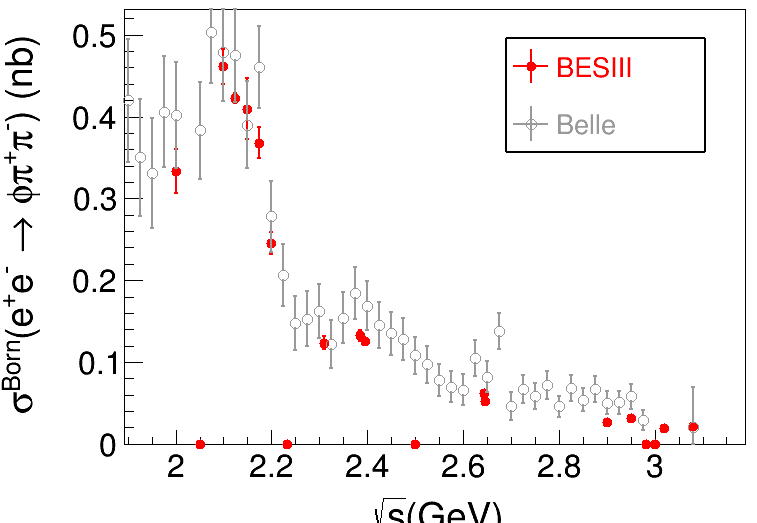 80
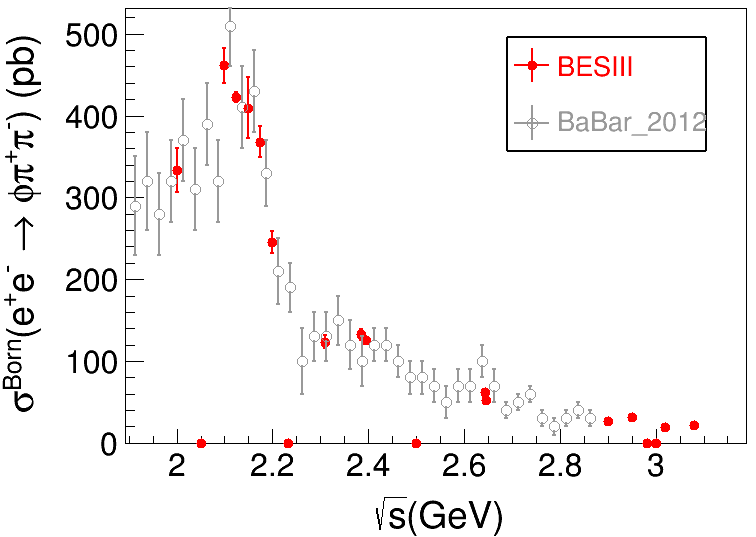 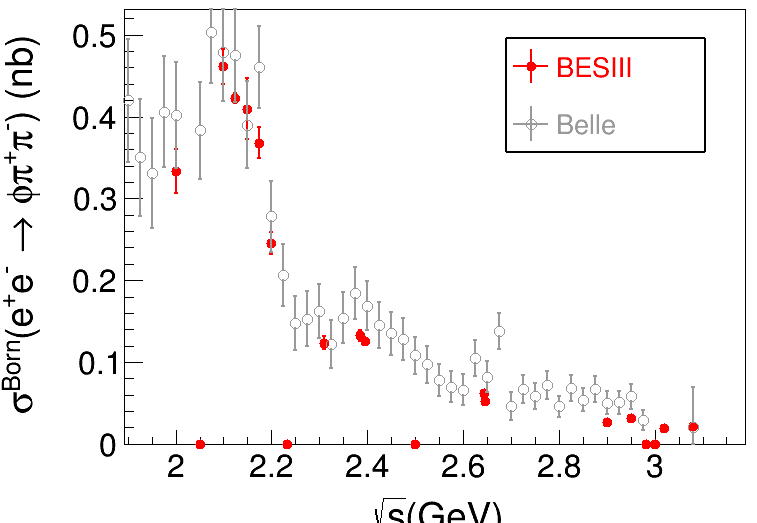 81
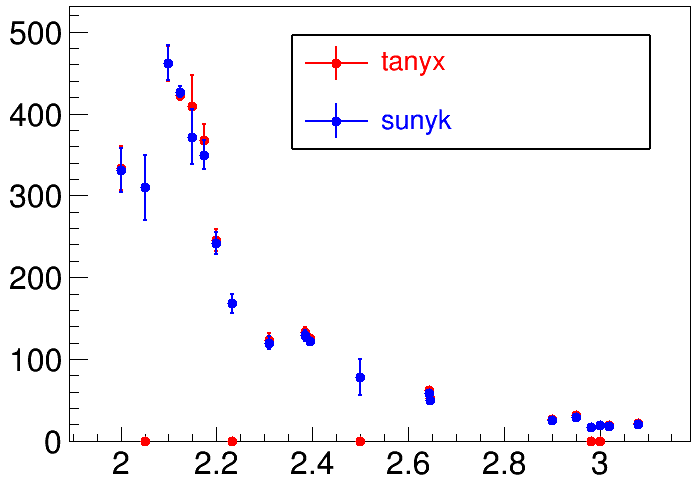 82
Backup
83
Cross section: σ(e+e-→ ϕ(1020) π+π-)2400,
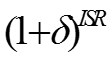 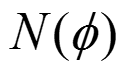 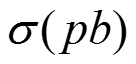 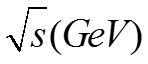 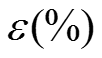 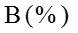 选择程序质心能量2.2324
应该取什么值？
84